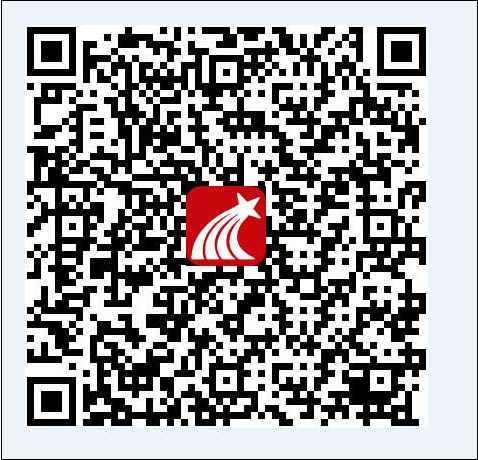 超星移动图书馆
移动互联网时代的图书馆创新服务
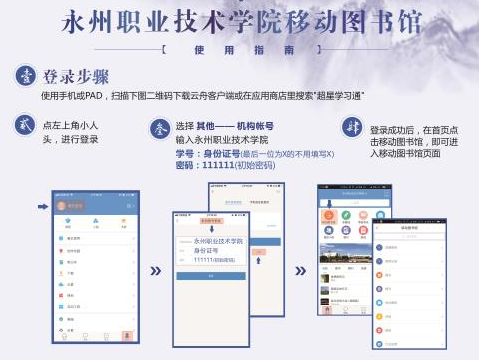 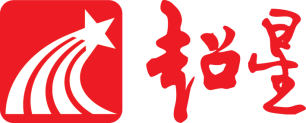 高效智能条码扫描
对接纸书OPAC系统
时代背景改变
基本功能
基于元数据的统一检索
公开课等多媒体资源
使用方法
馆藏查询
歌德电子借阅机
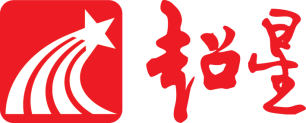 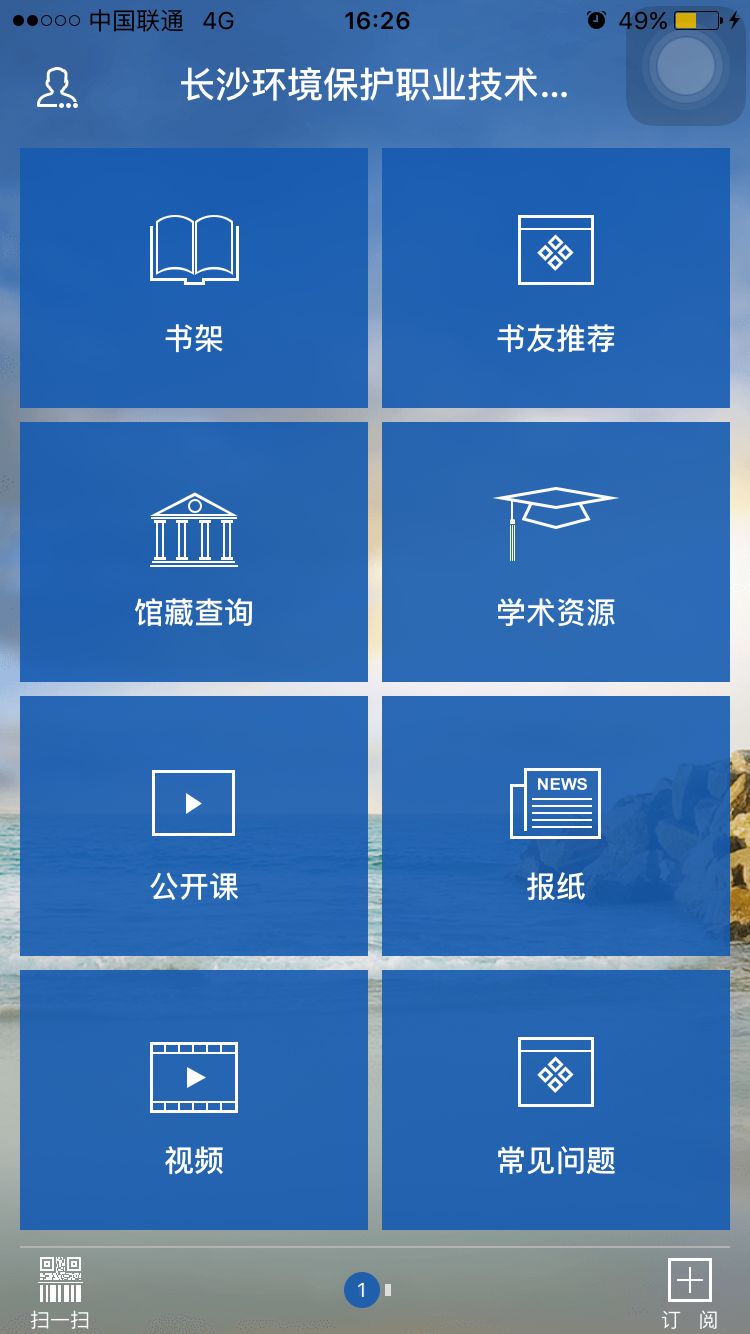 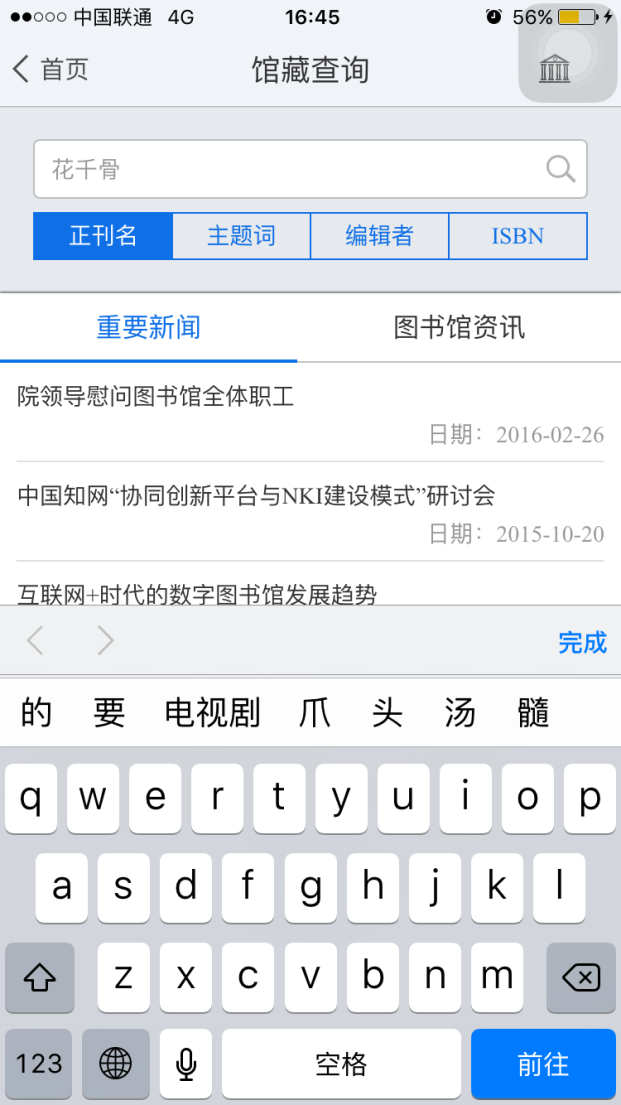 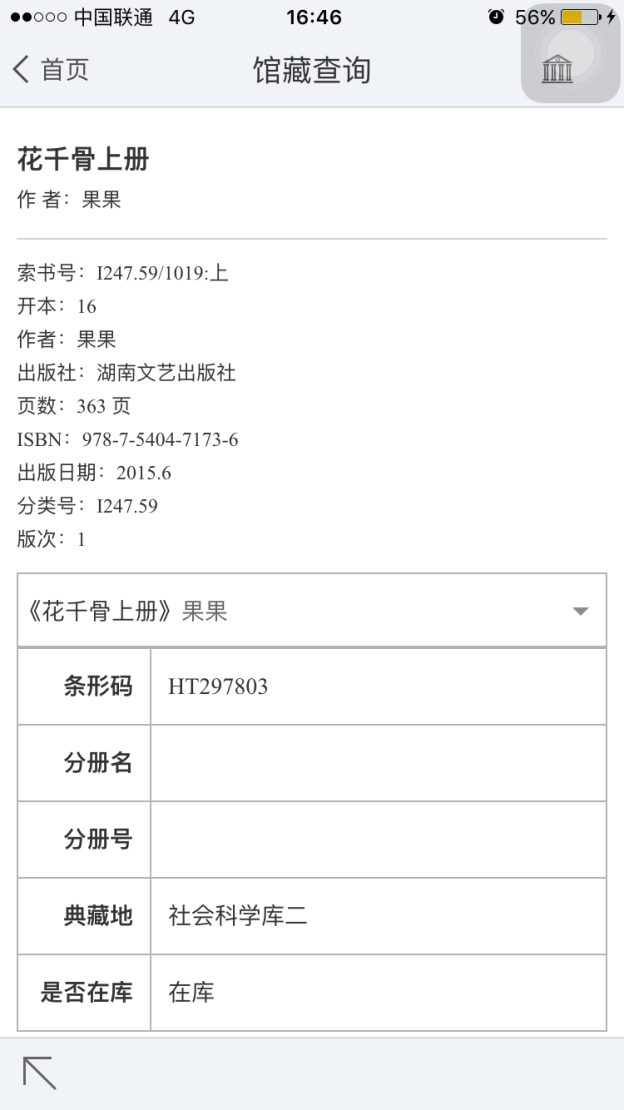 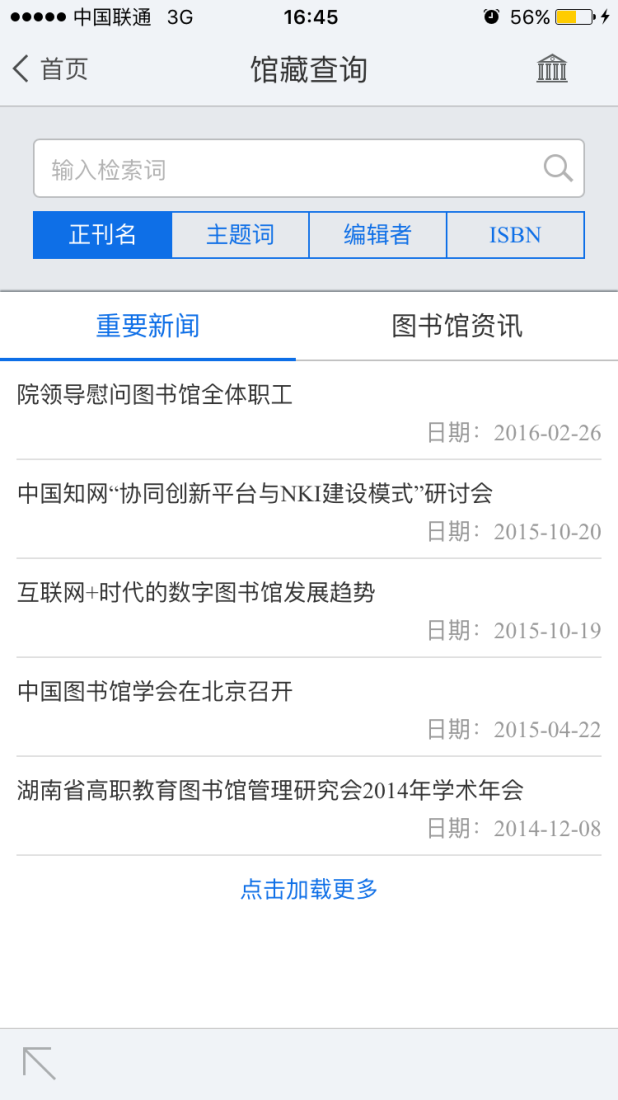 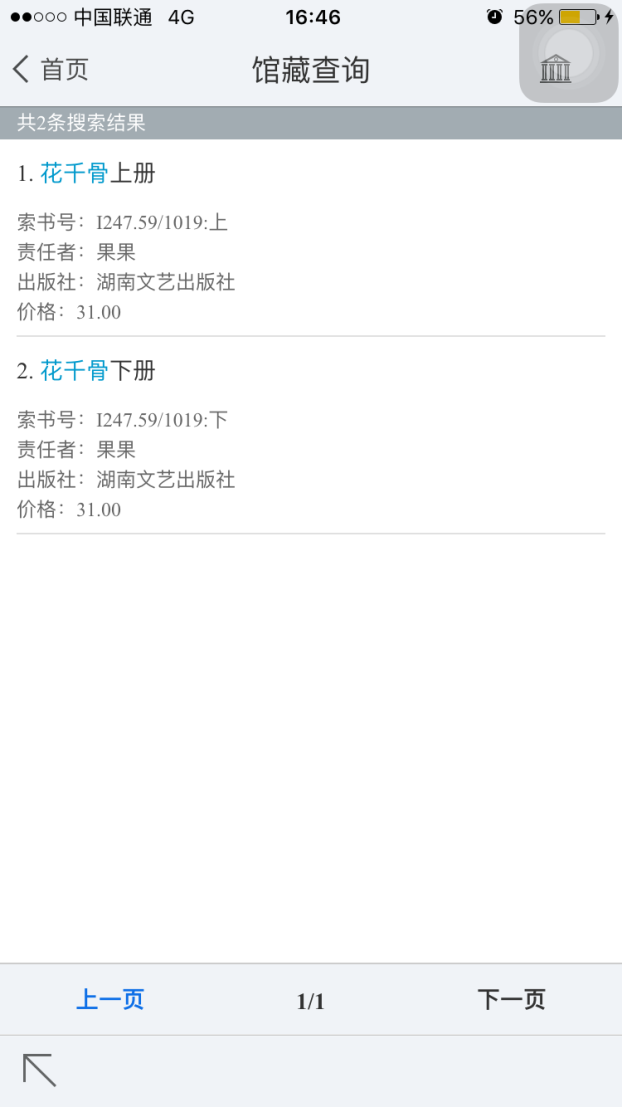 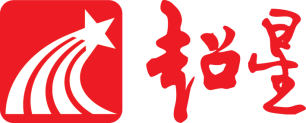 高效智能条码扫描
学术资源
对接纸书OPAC系统
时代背景改变
基本功能
基于元数据的统一检索
公开课等多媒体资源
使用方法
歌德电子借阅机
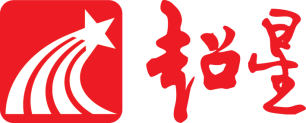 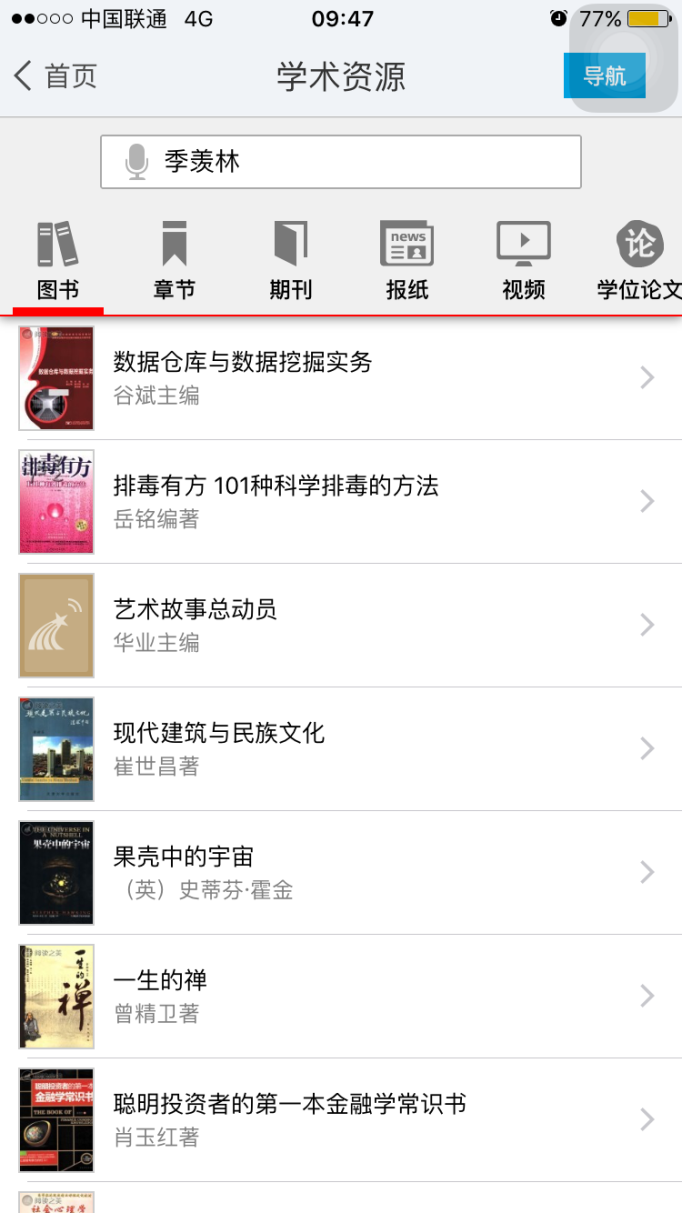 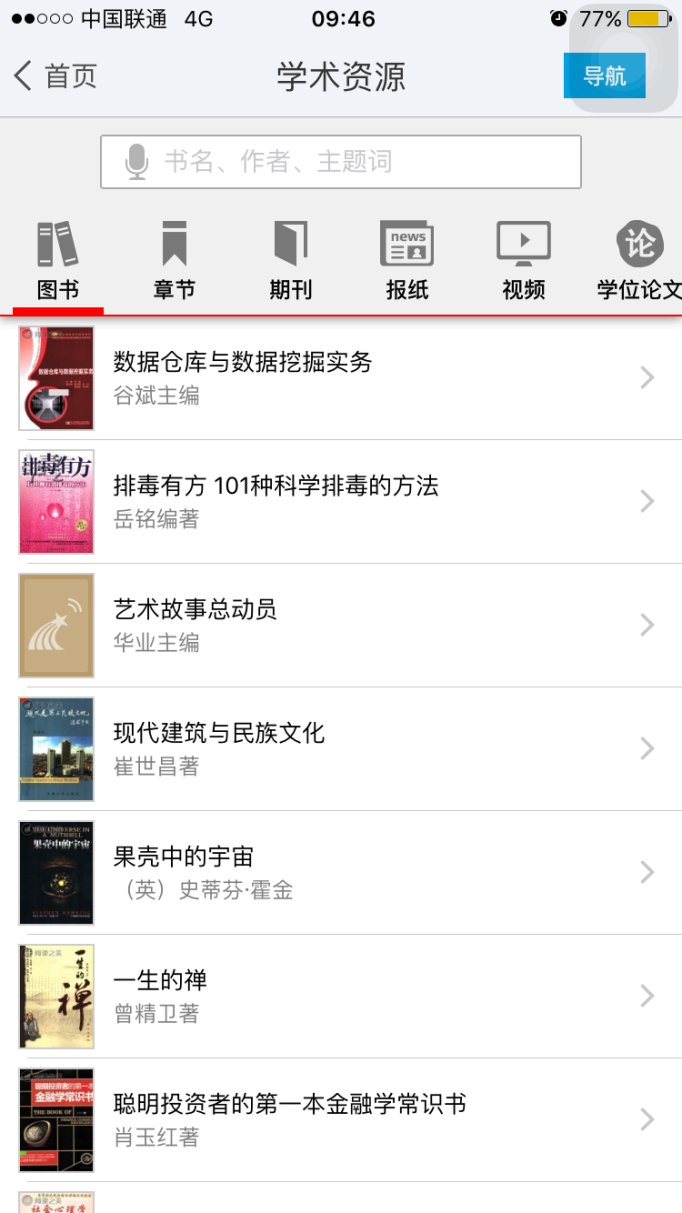 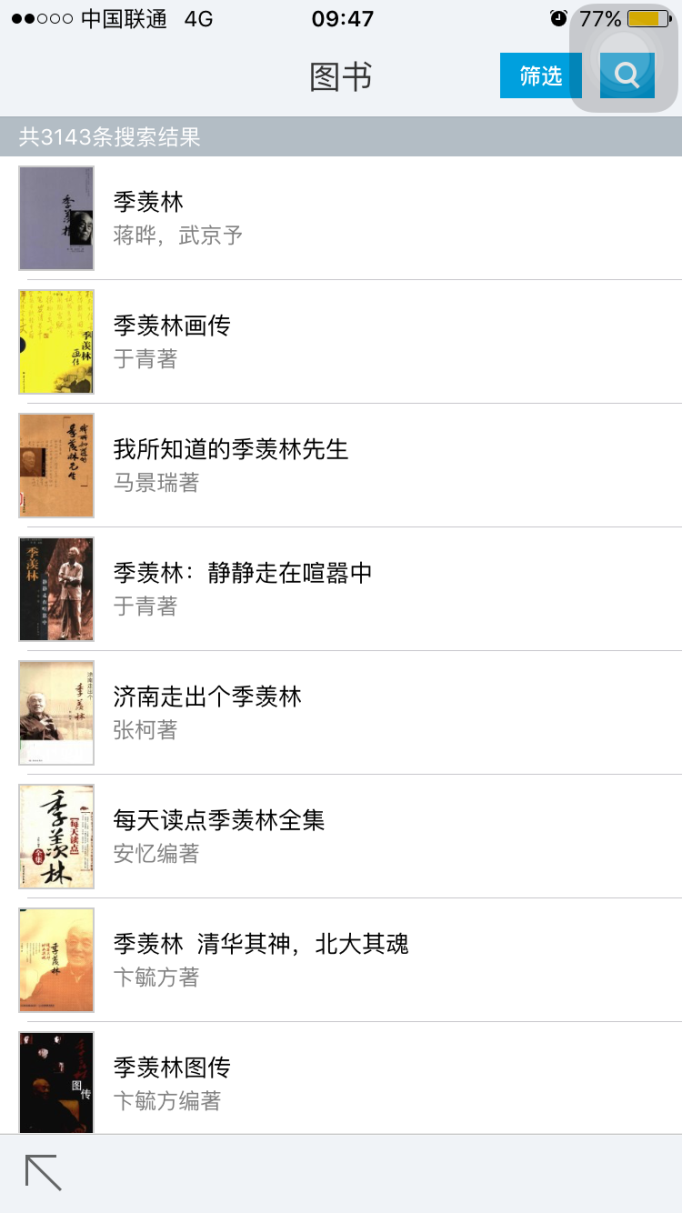 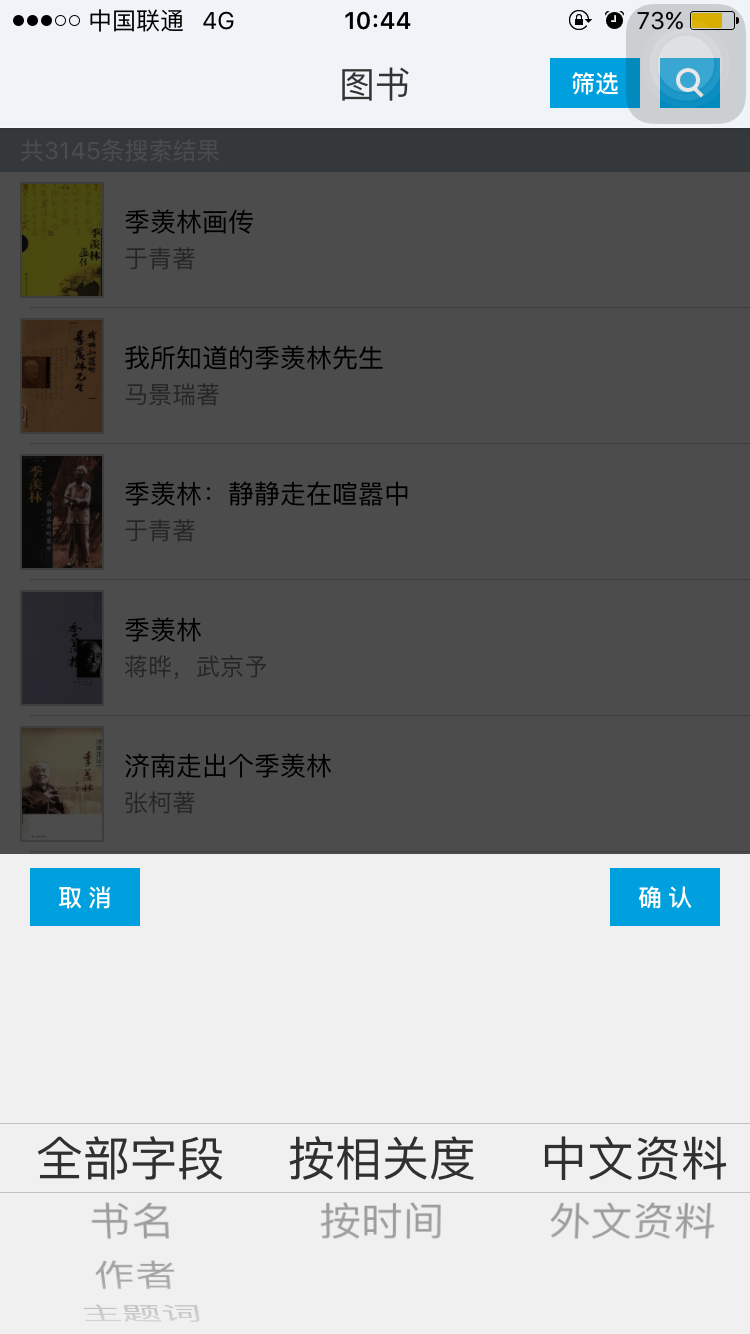 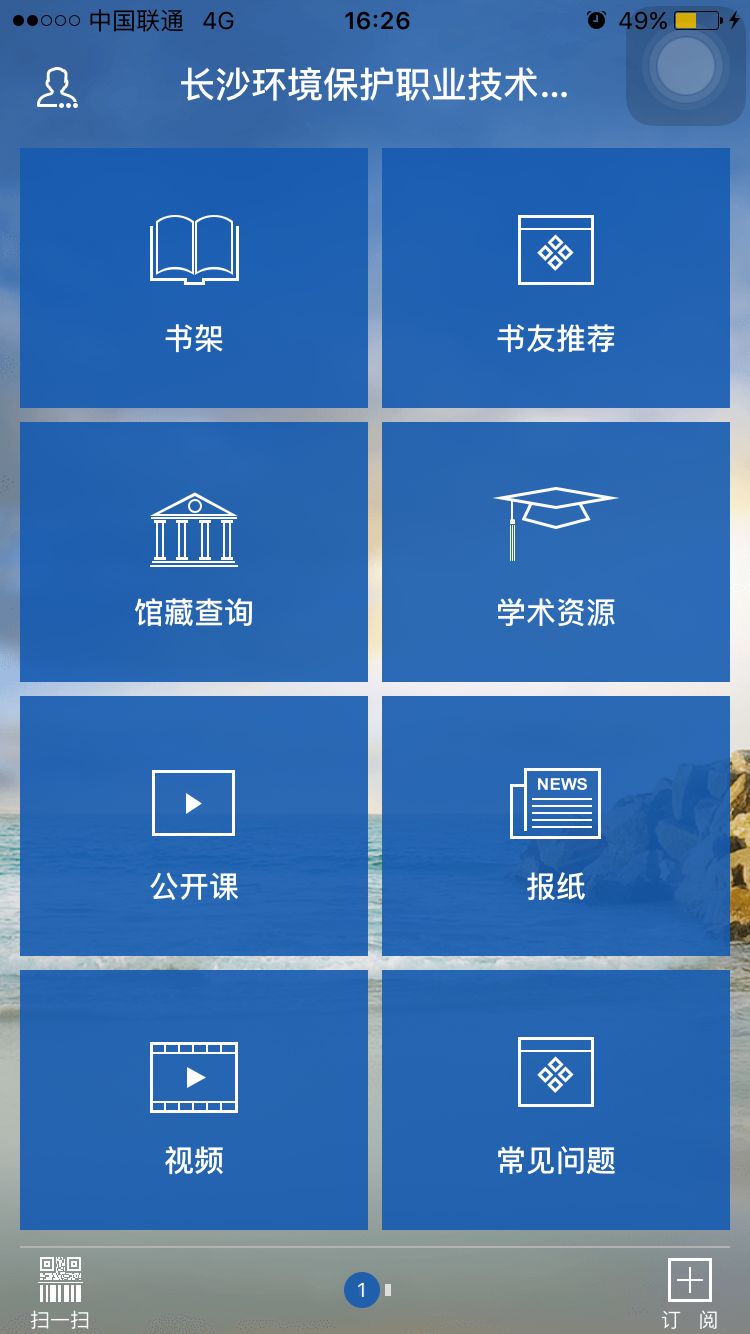 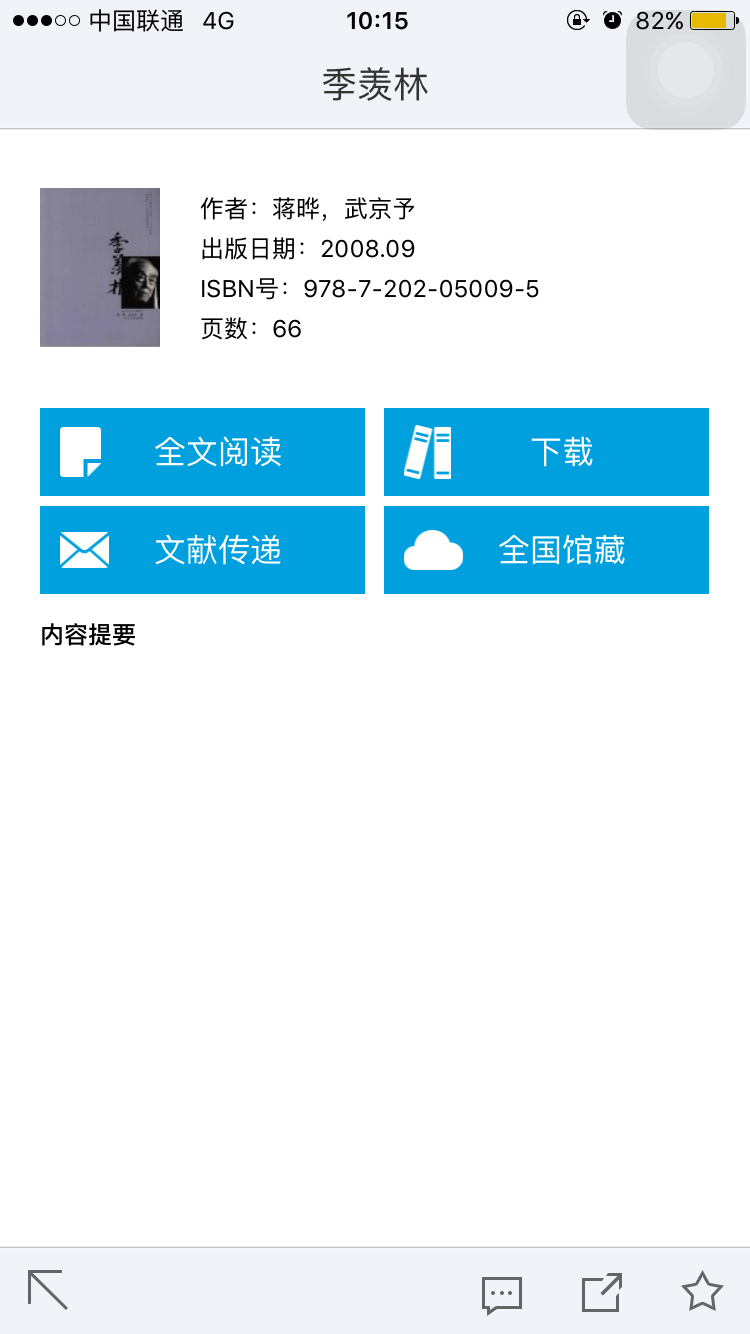 多种获取方式
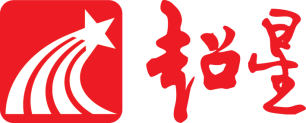 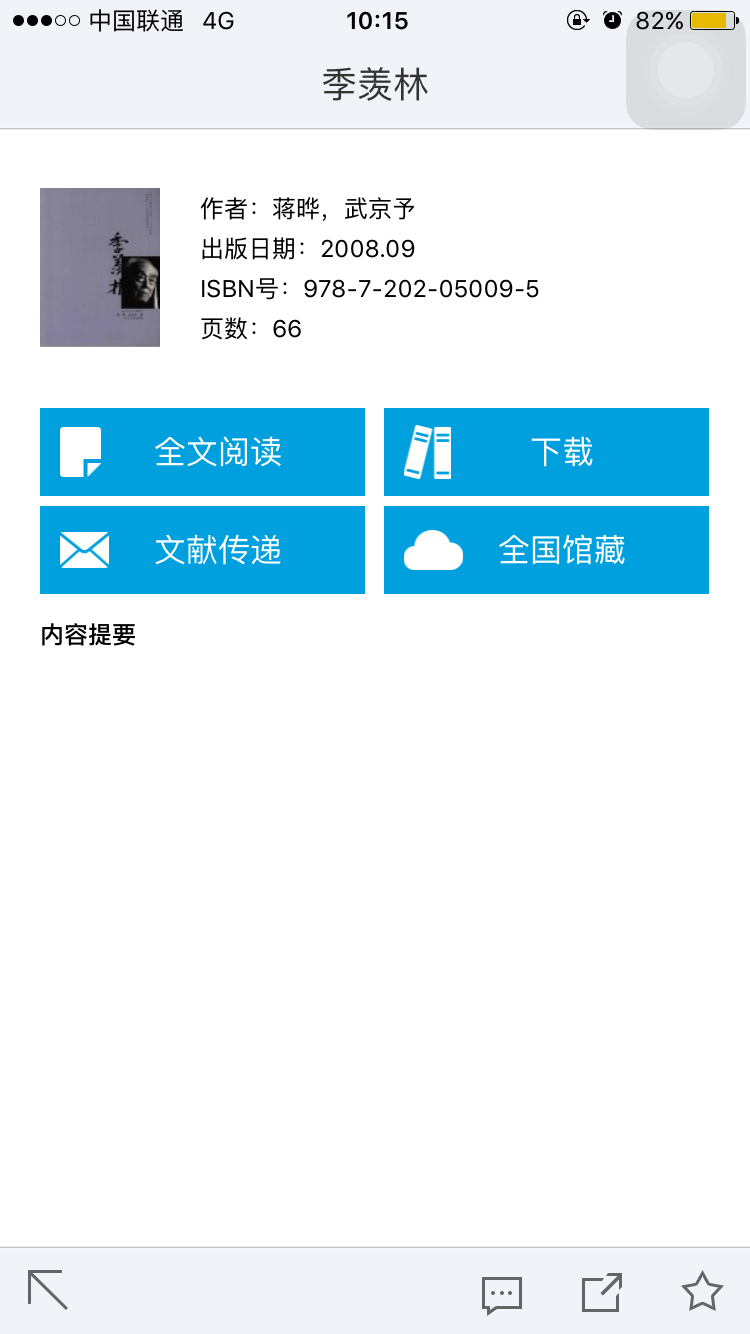 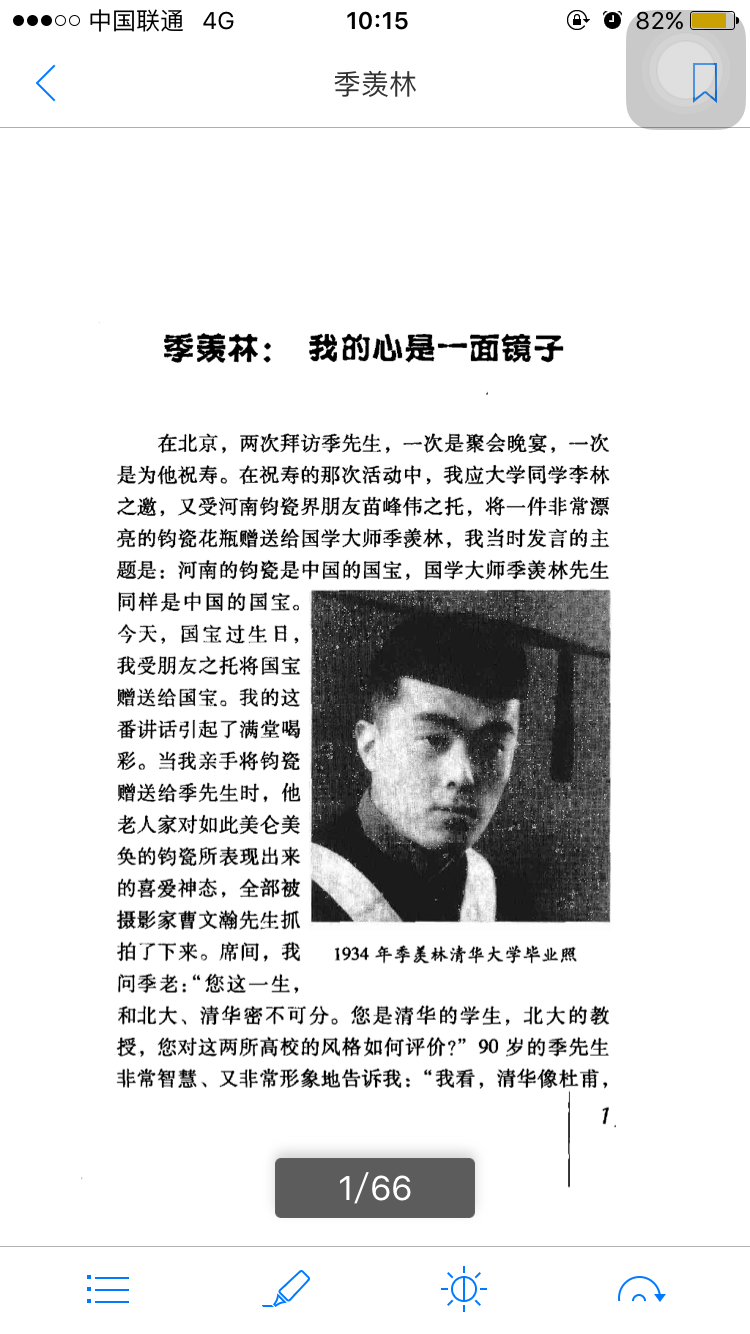 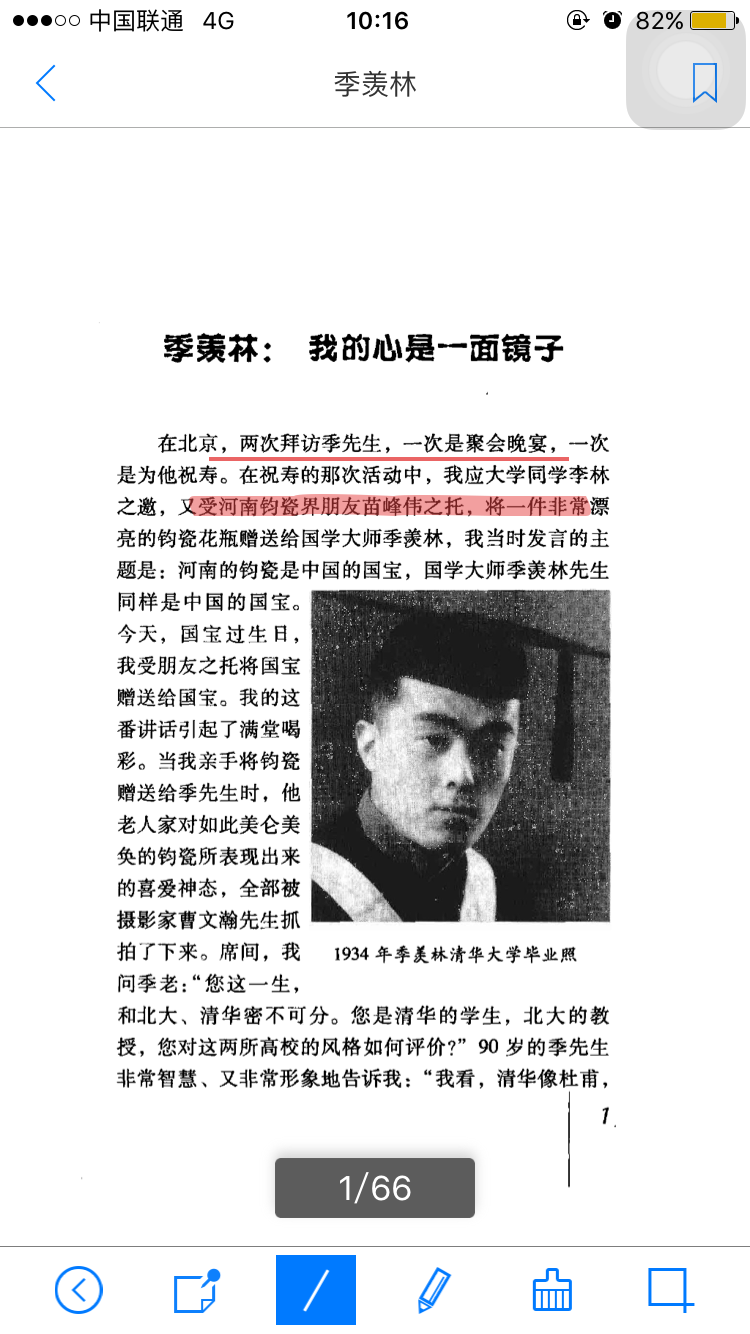 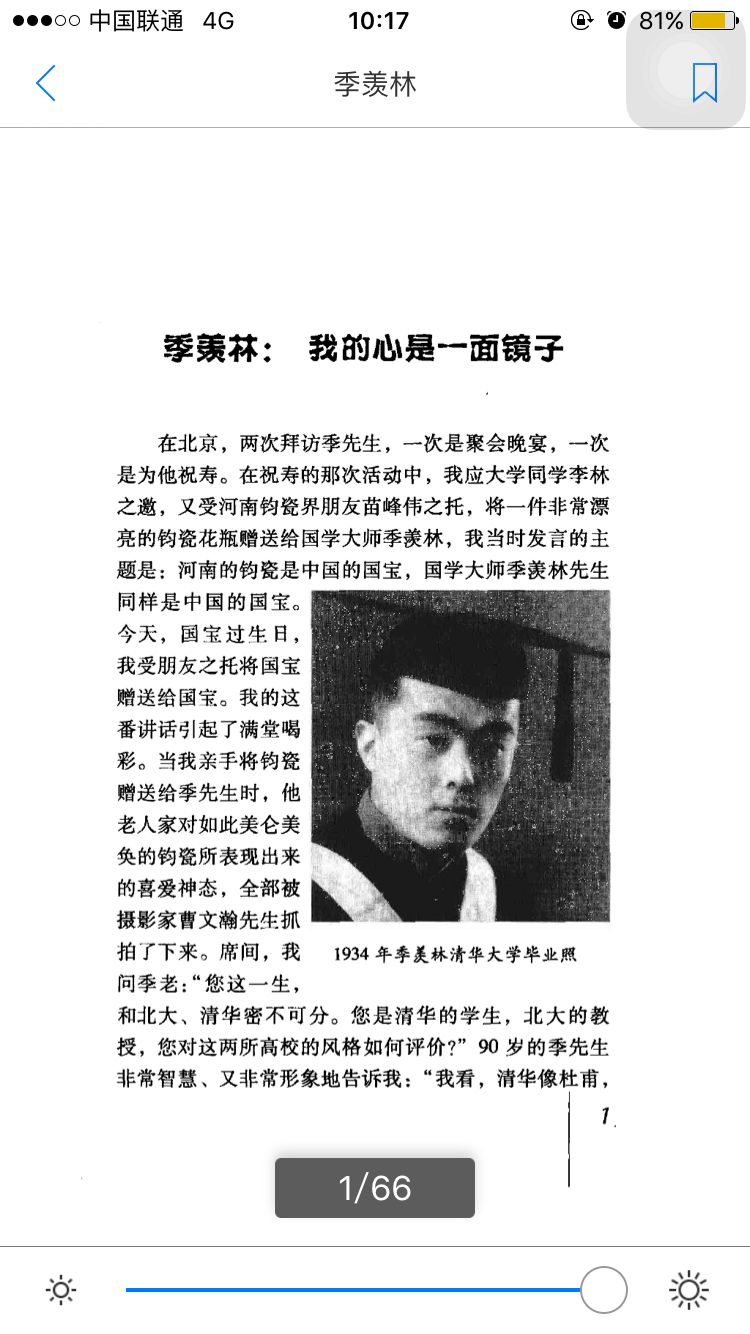 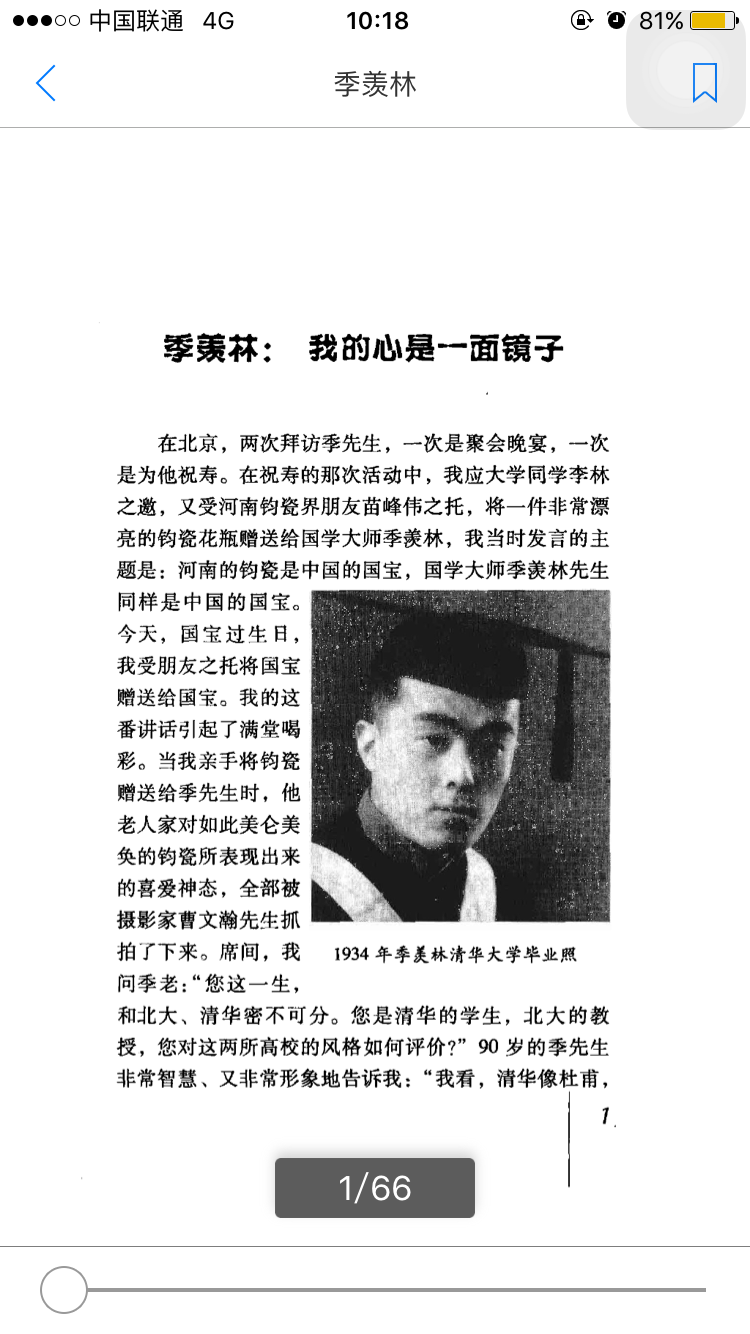 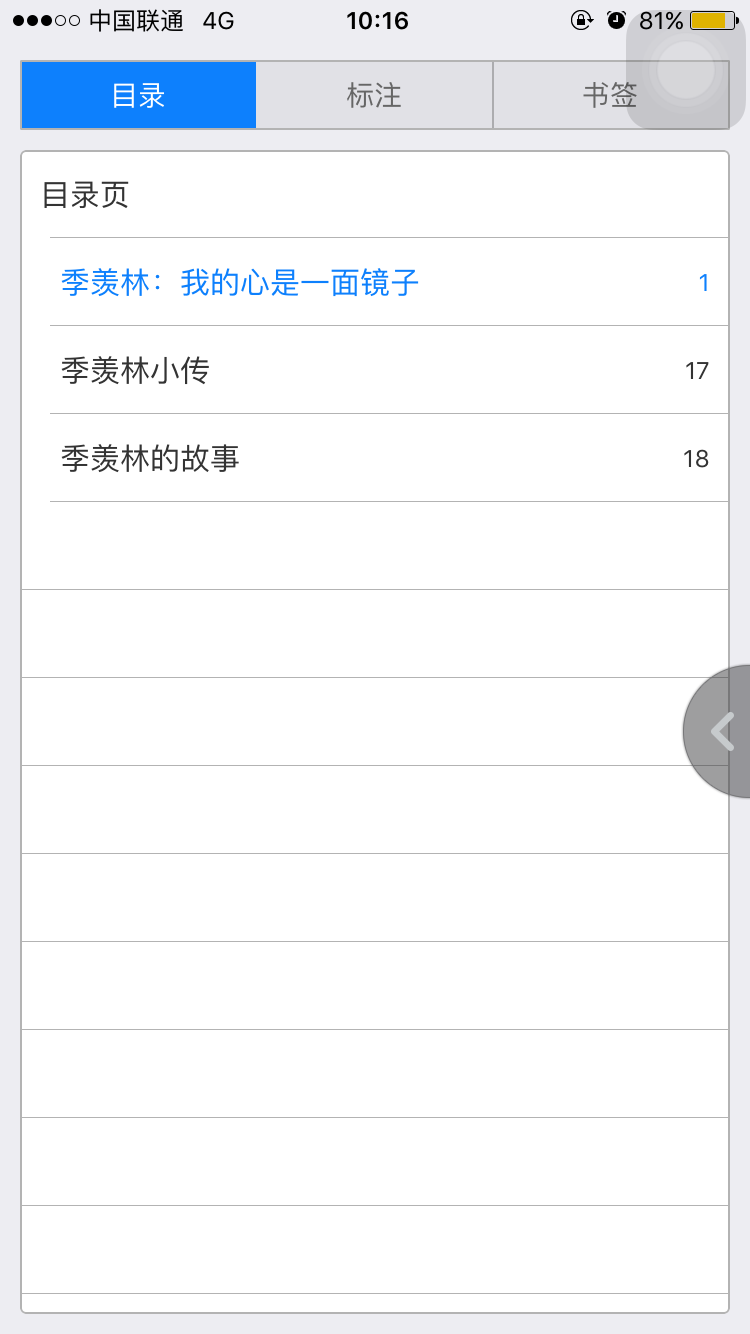 多种获取方式
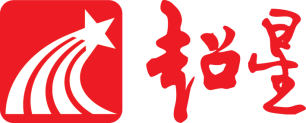 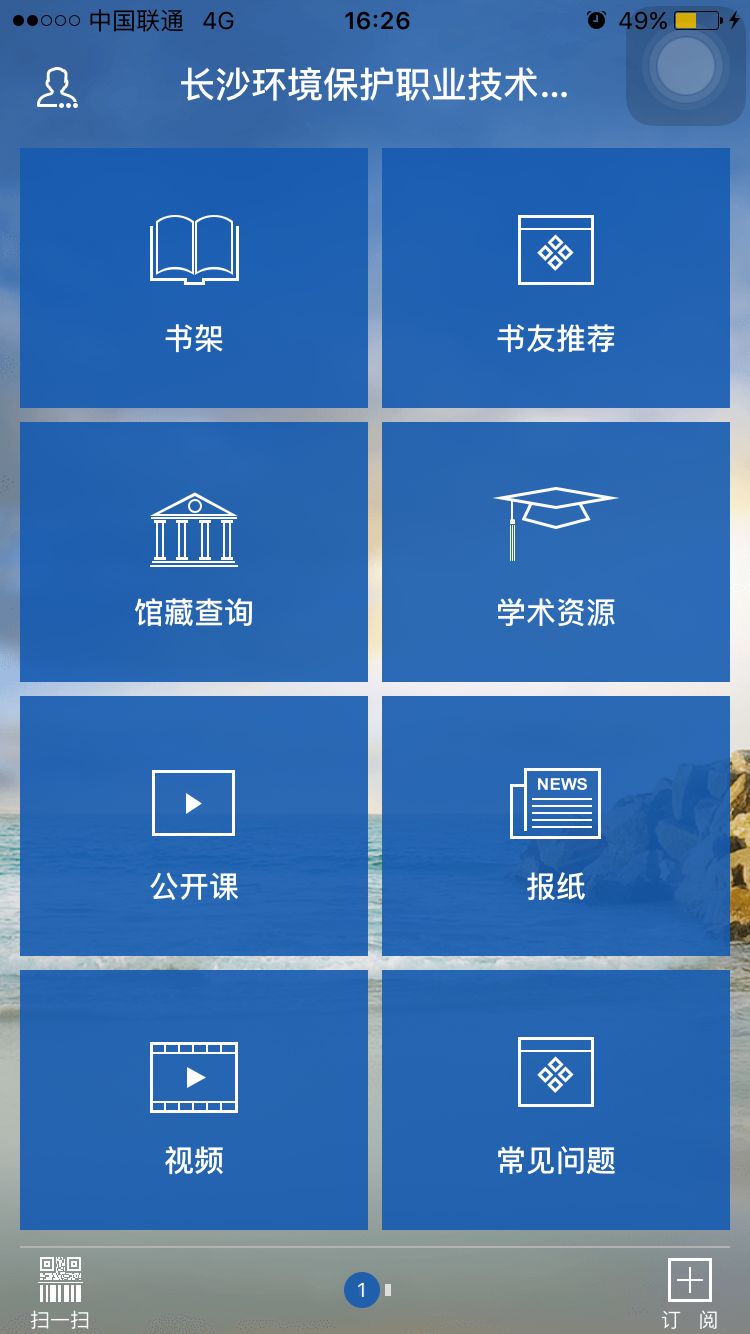 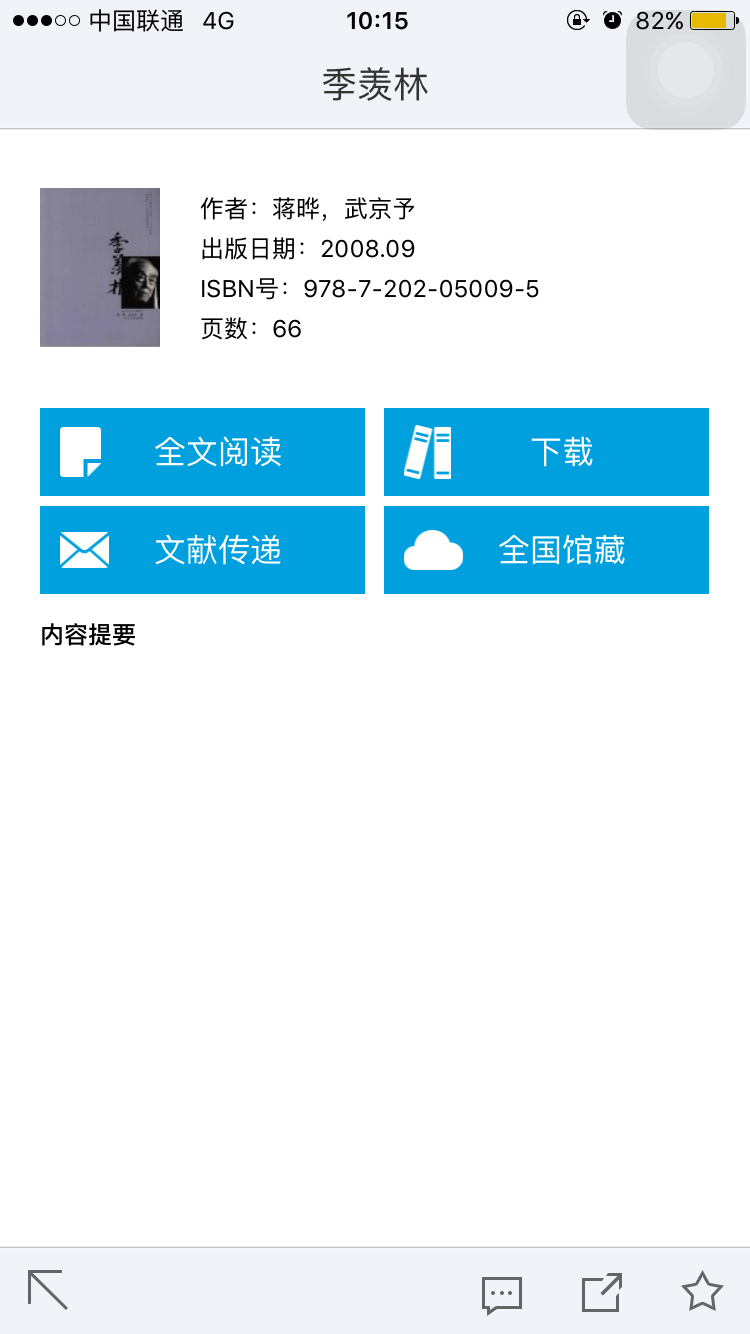 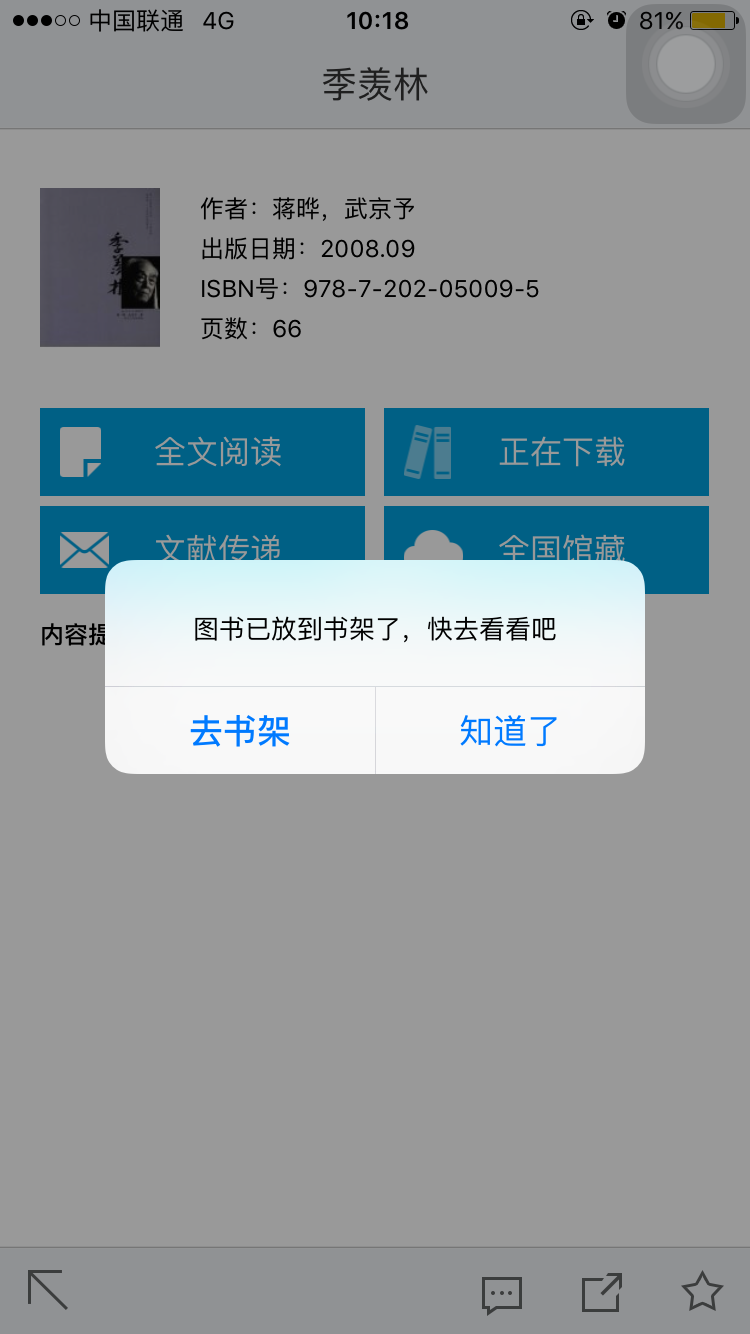 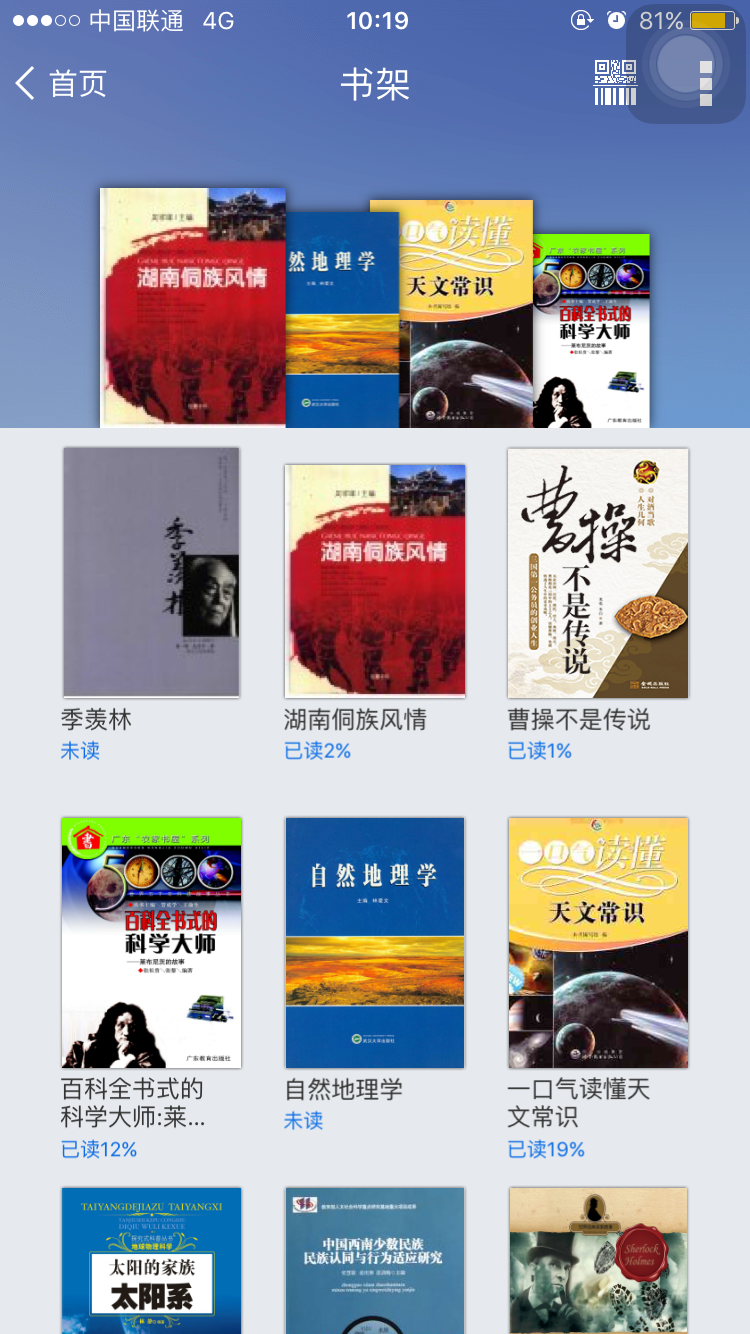 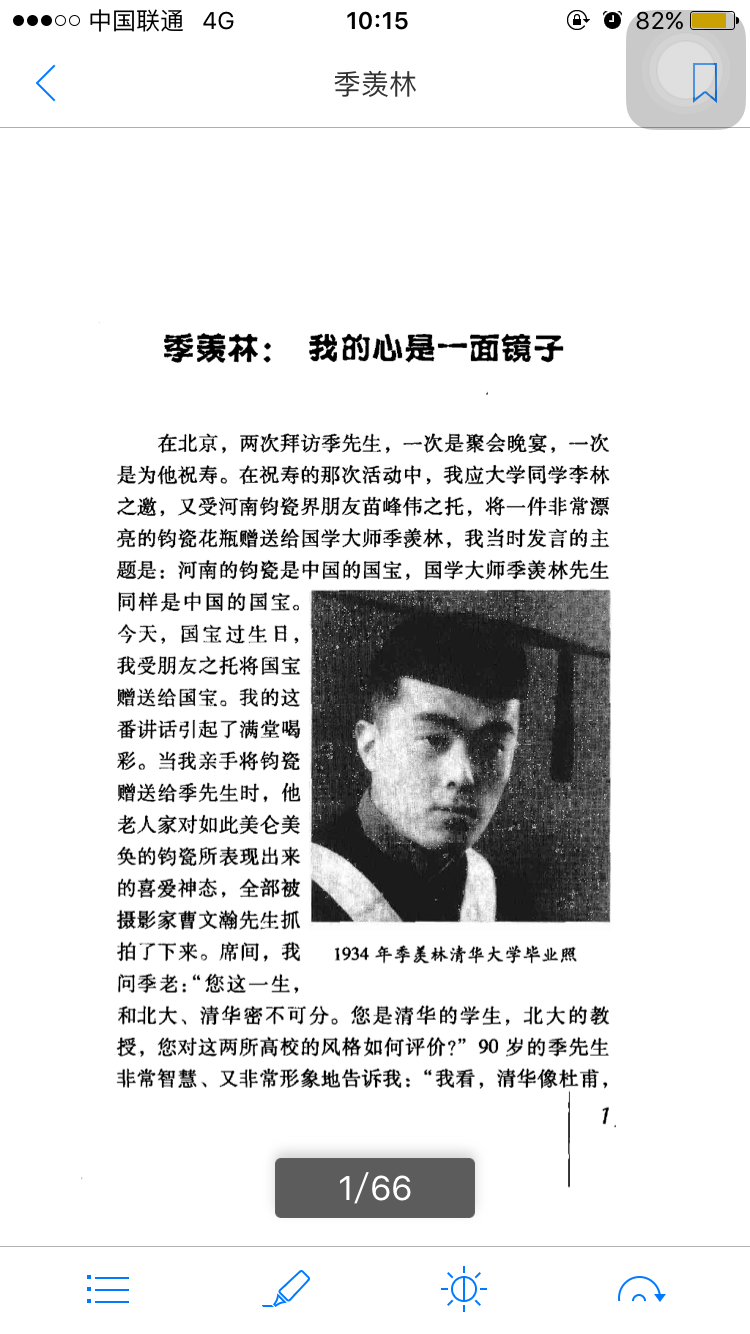 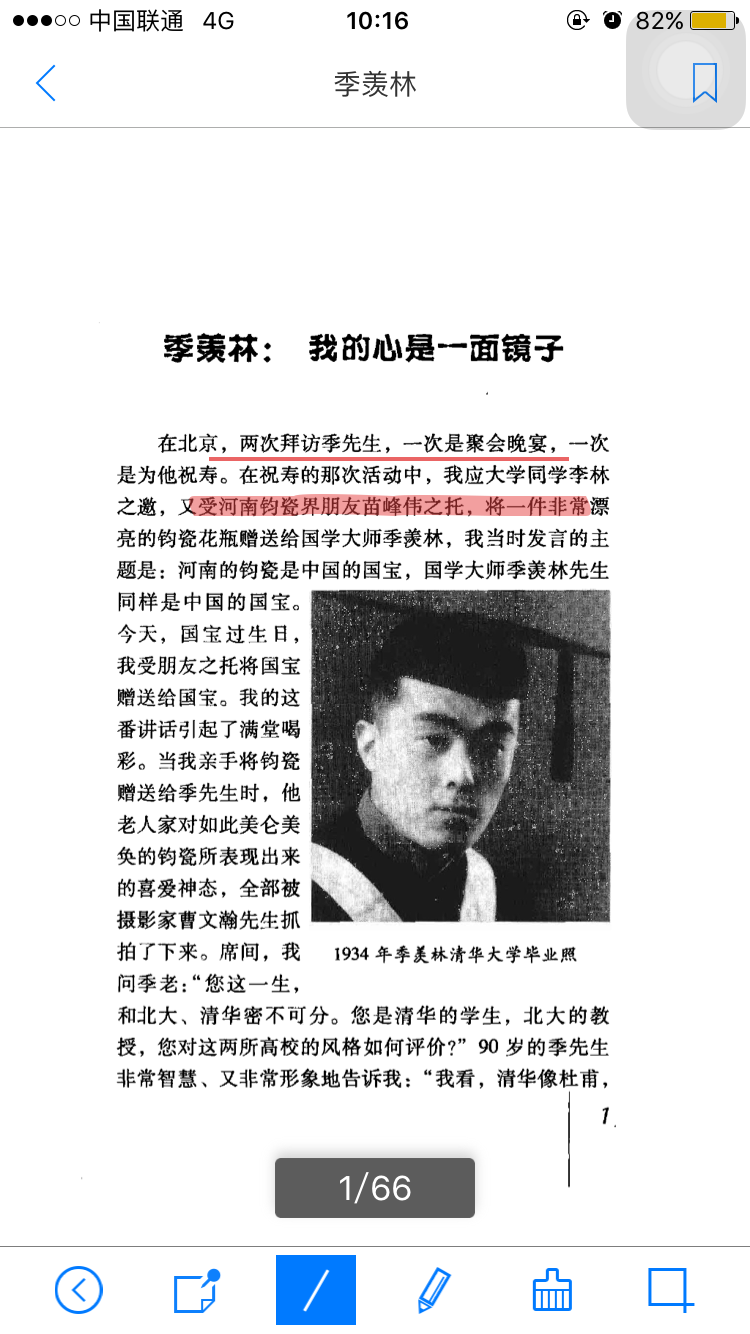 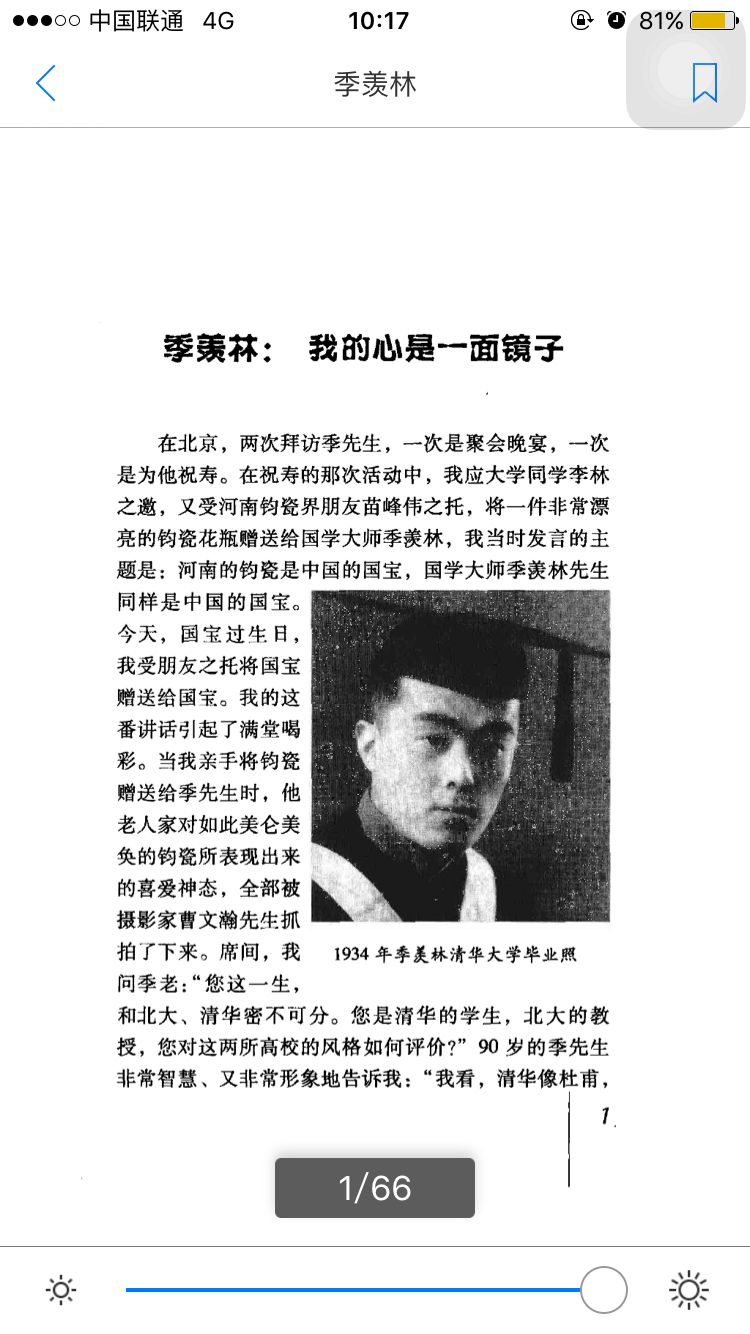 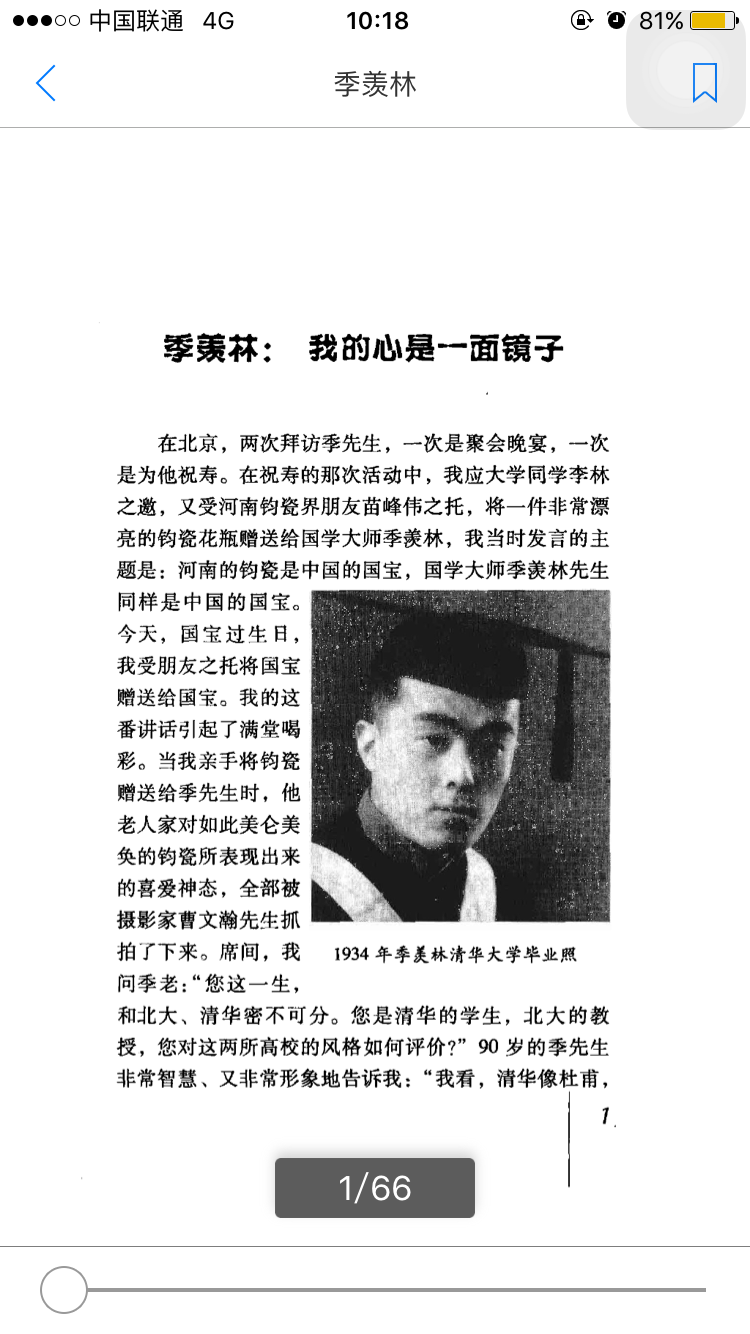 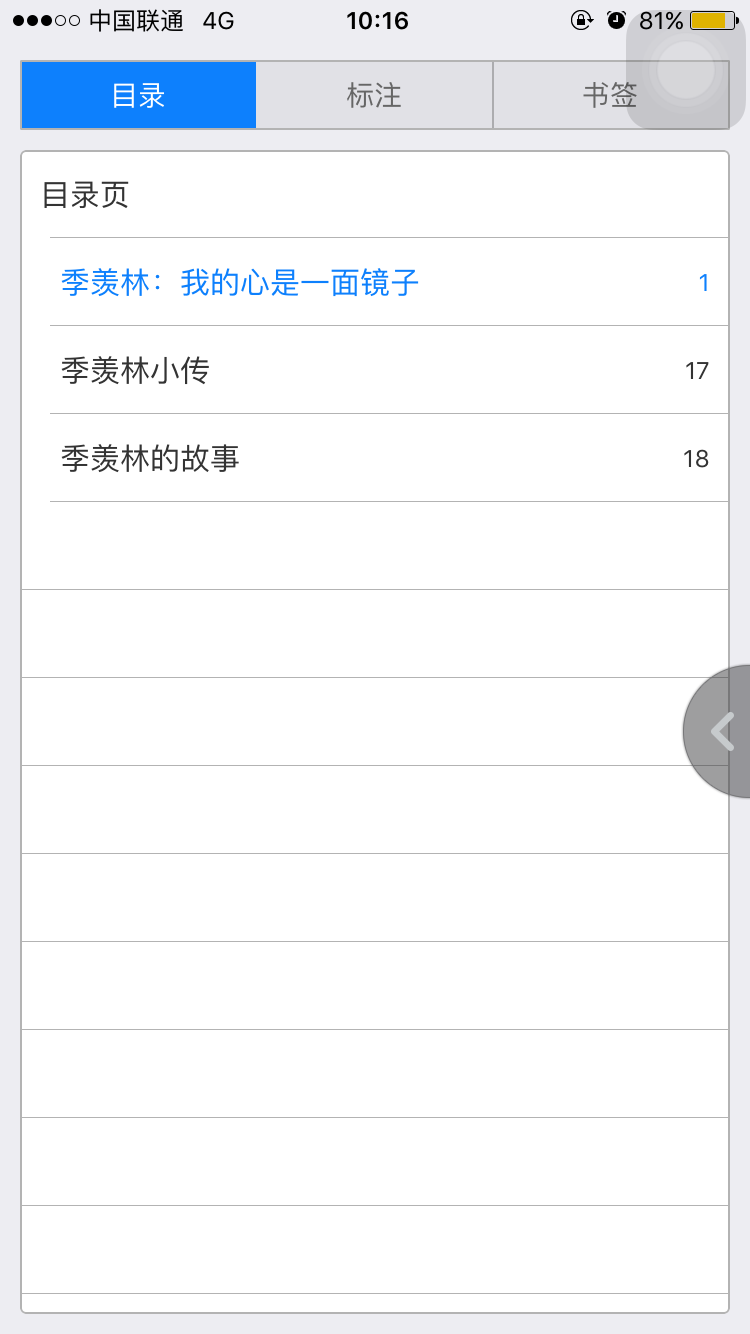 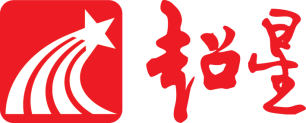 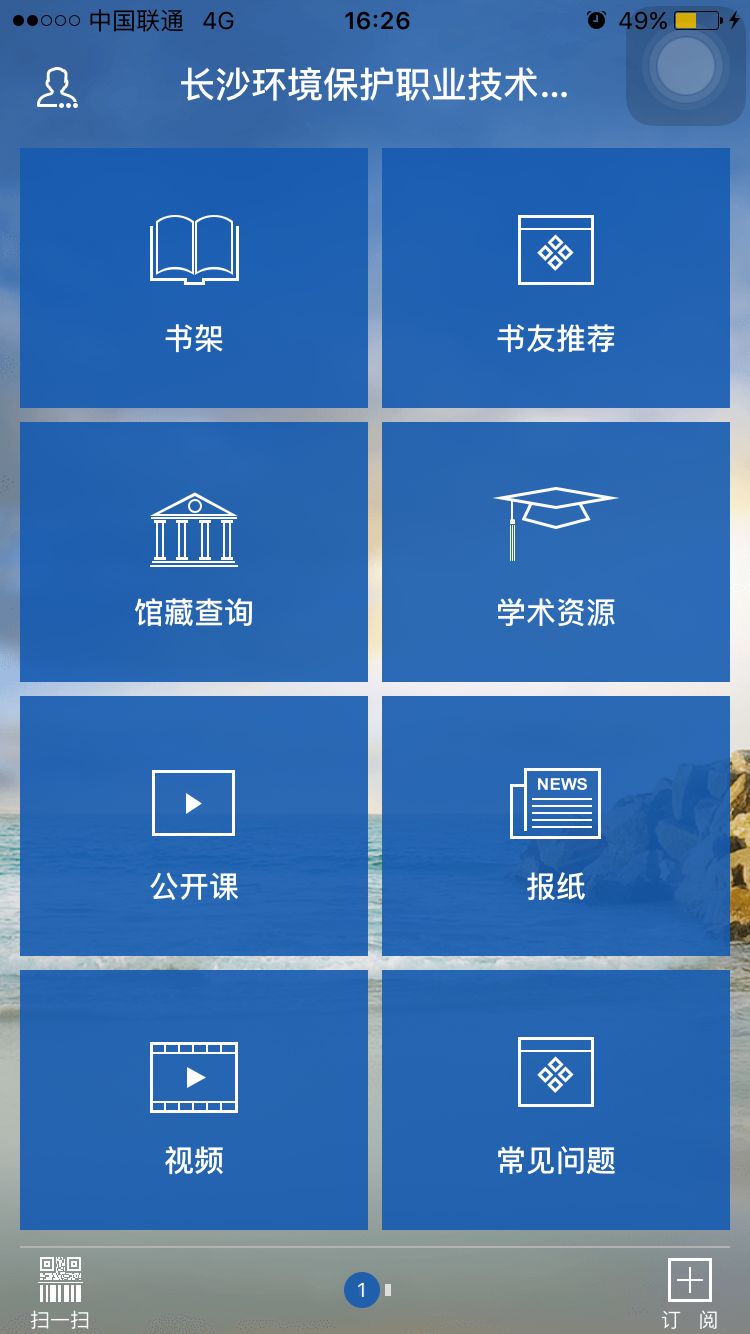 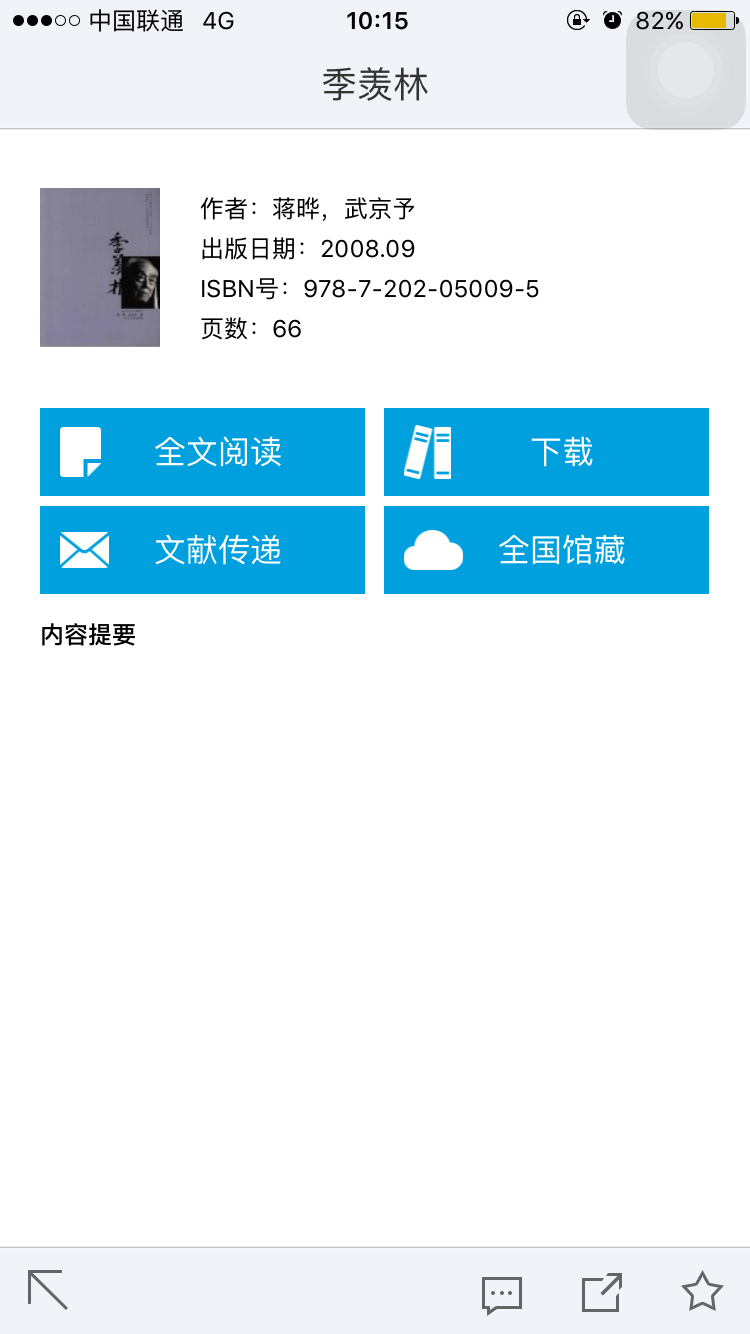 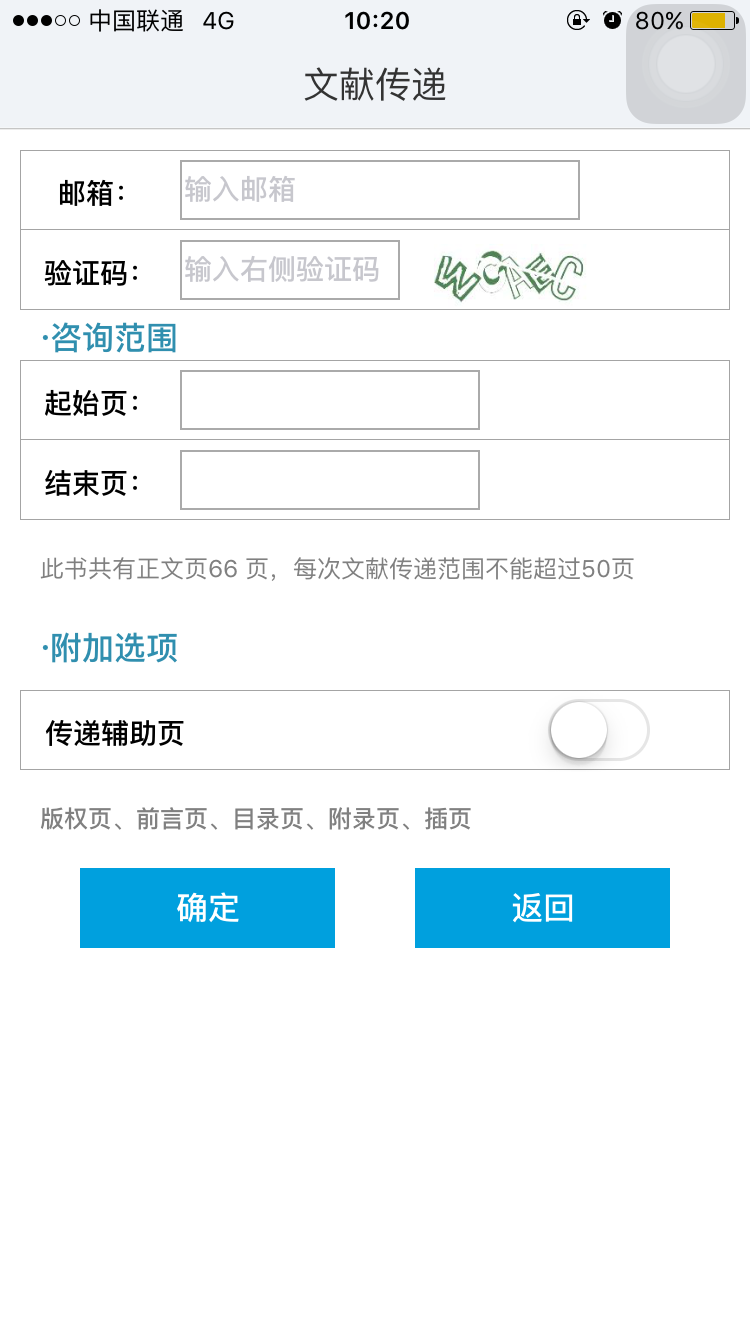 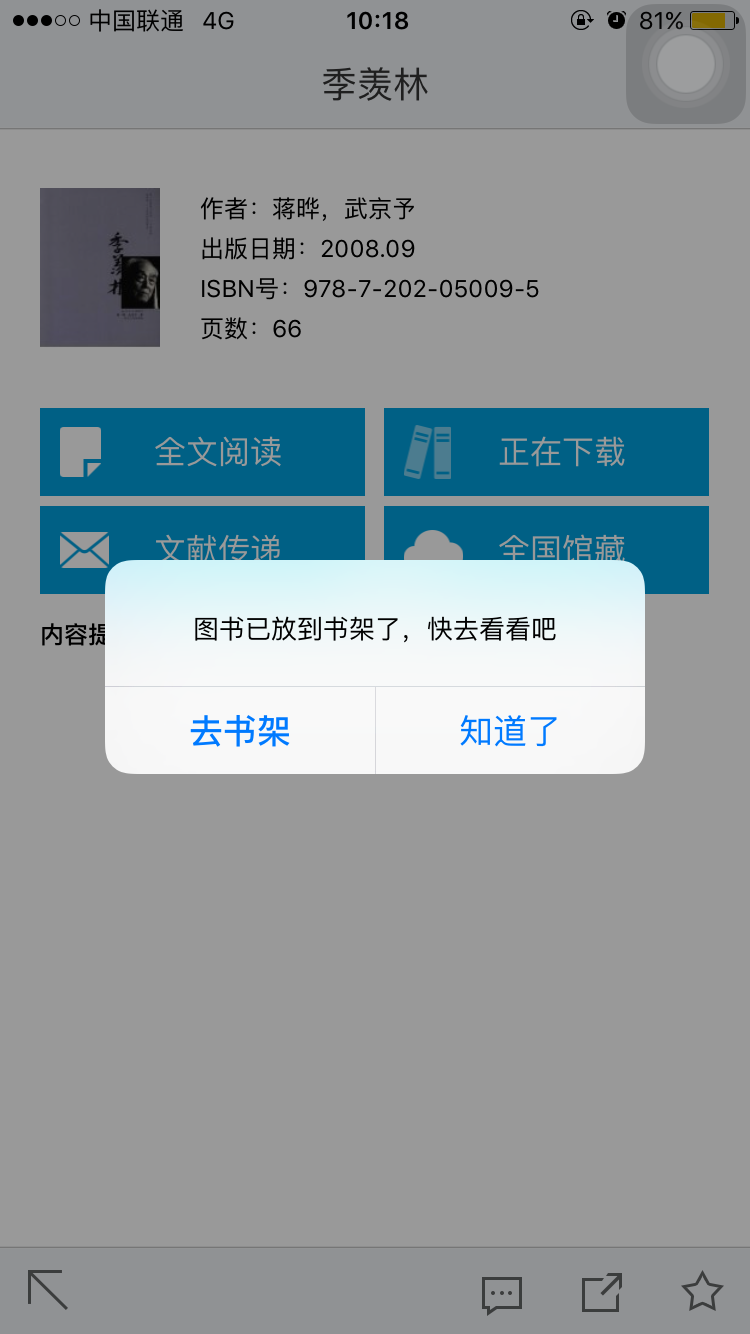 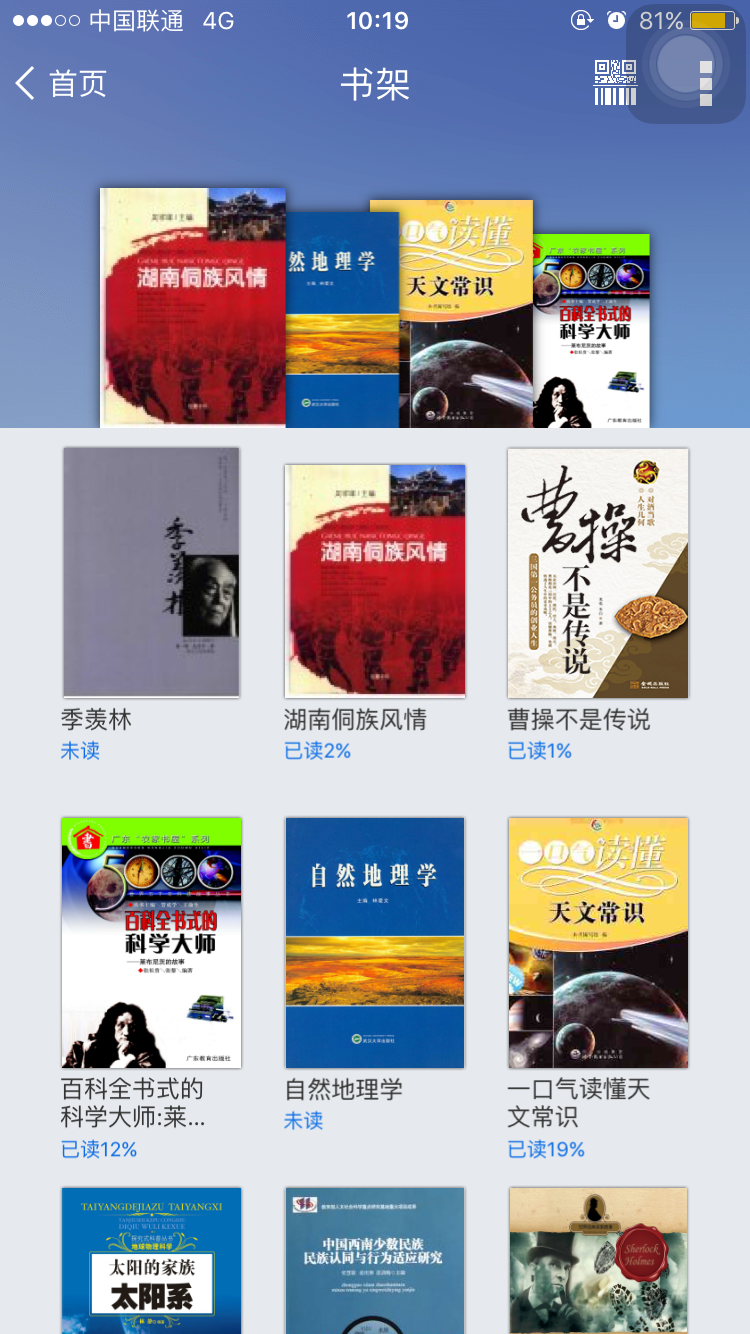 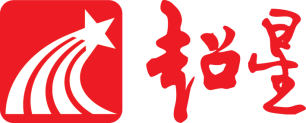 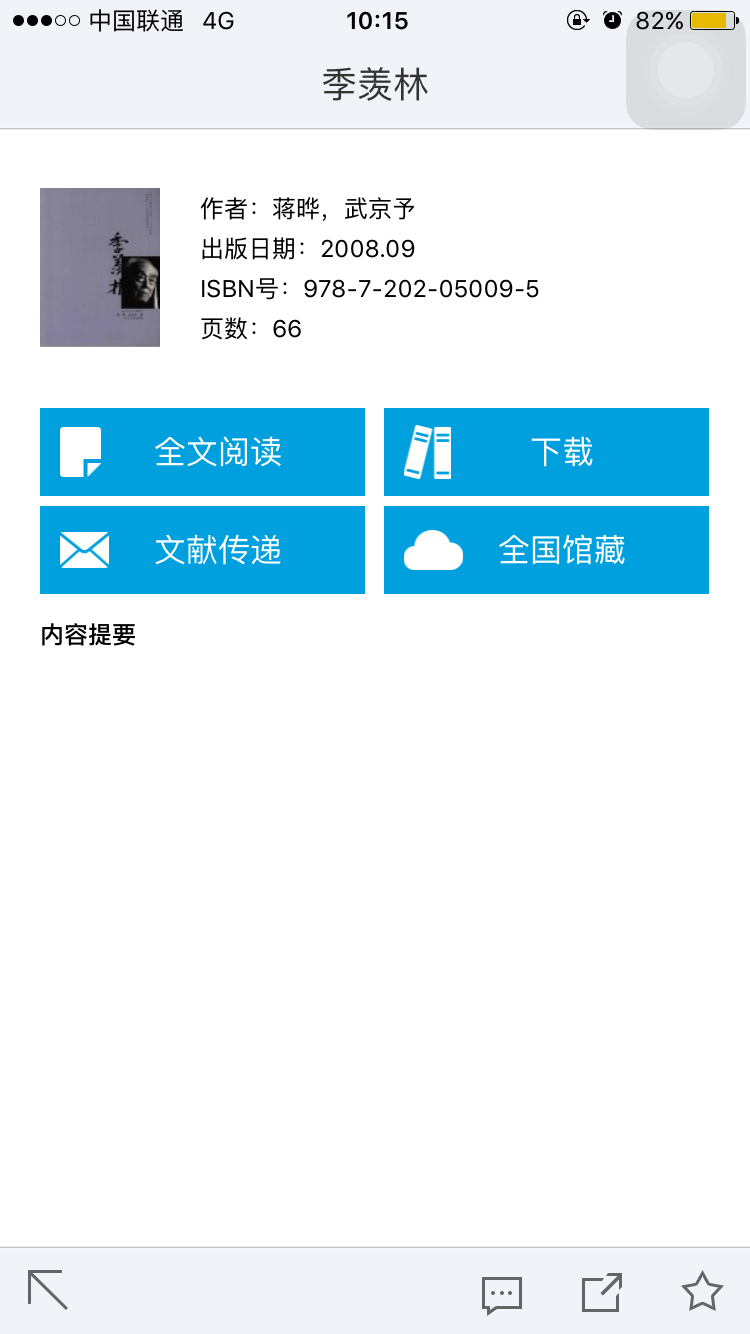 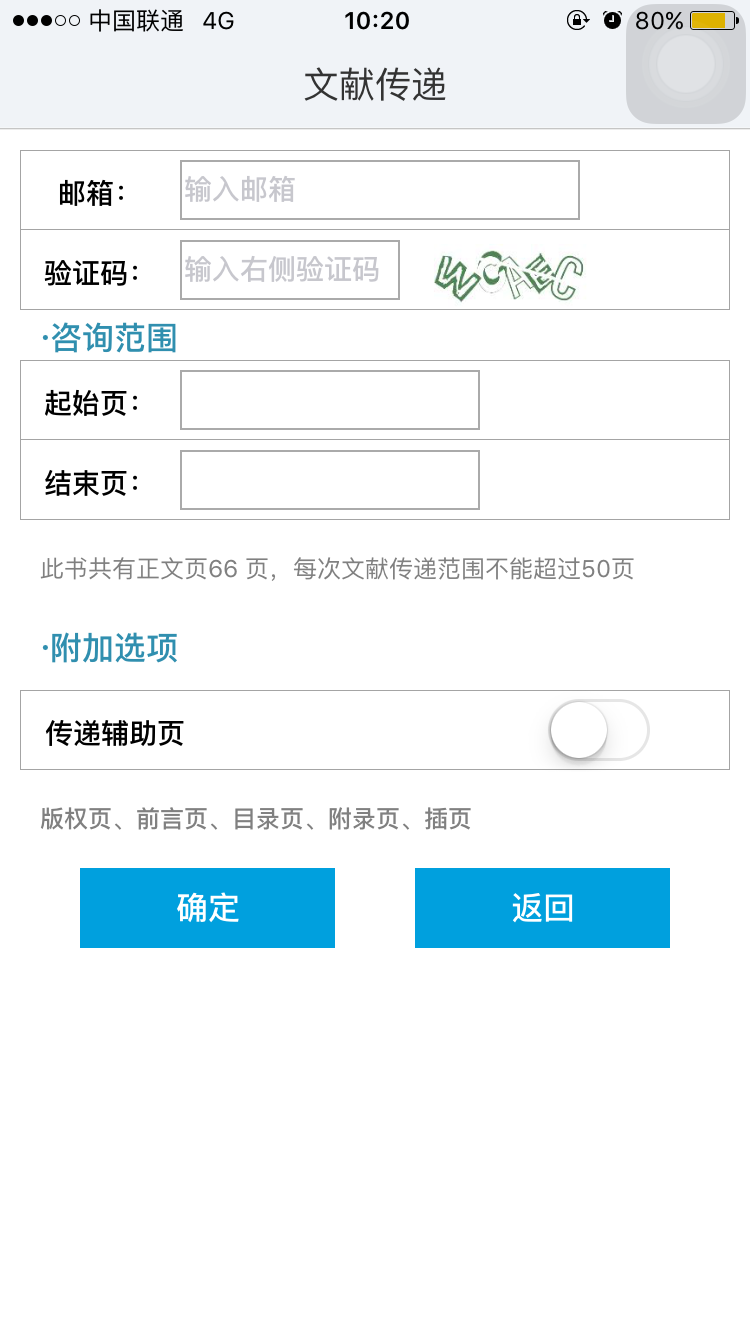 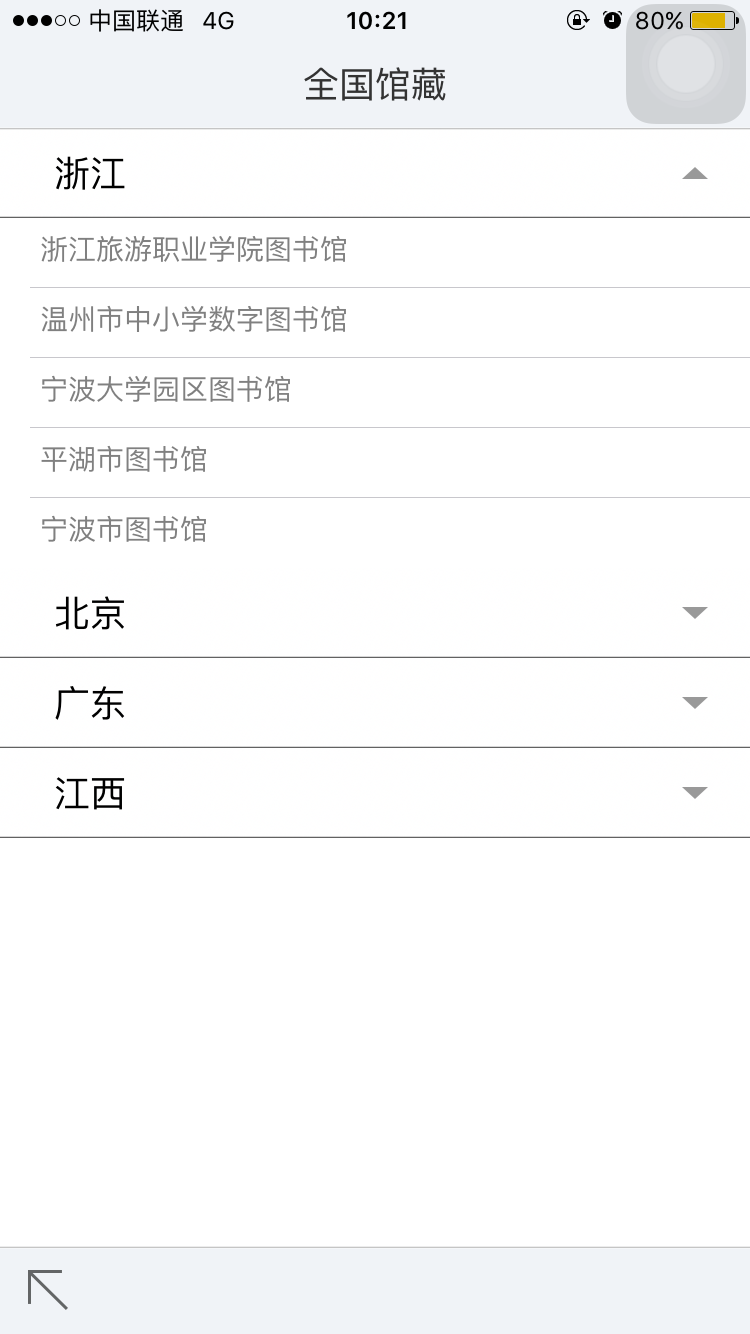 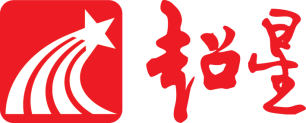 高效智能条码扫描
公开课
对接纸书OPAC系统
时代背景改变
基本功能
基于元数据的统一检索
公开课等多媒体资源
使用方法
歌德电子借阅机
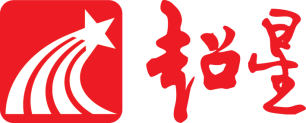 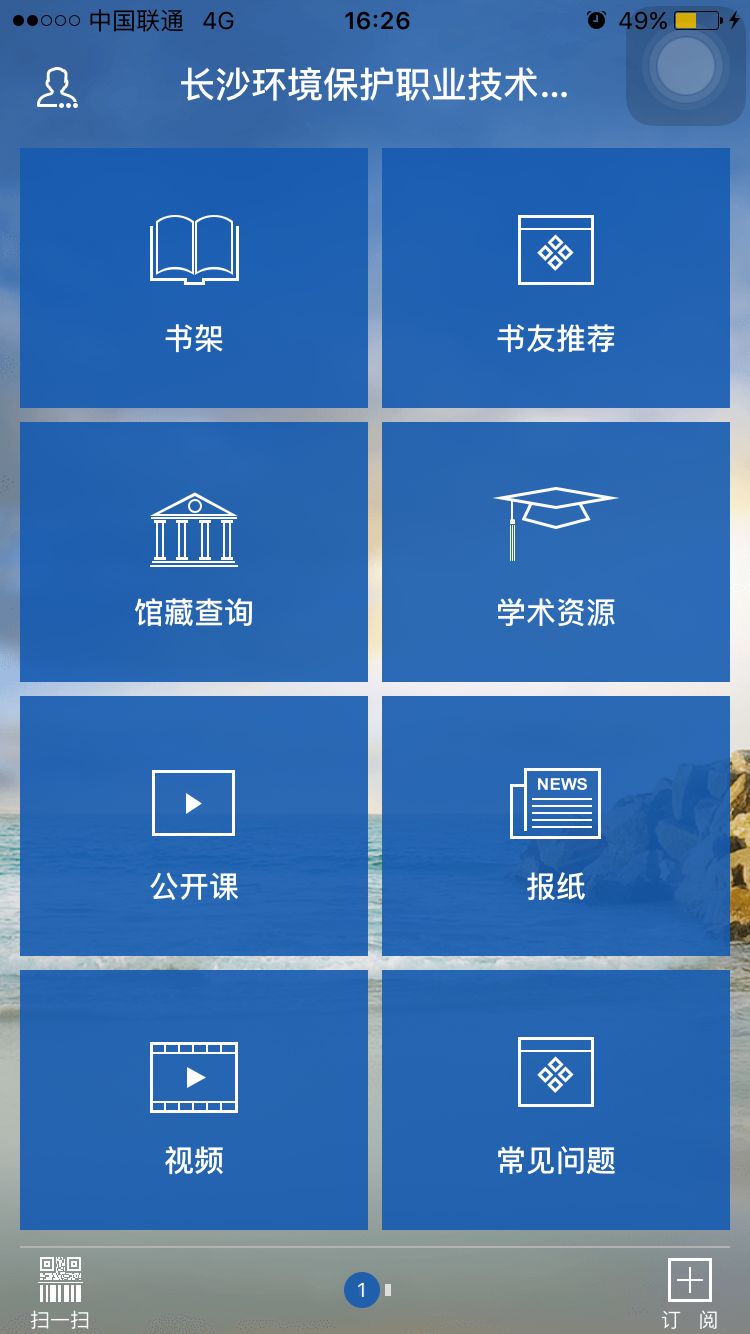 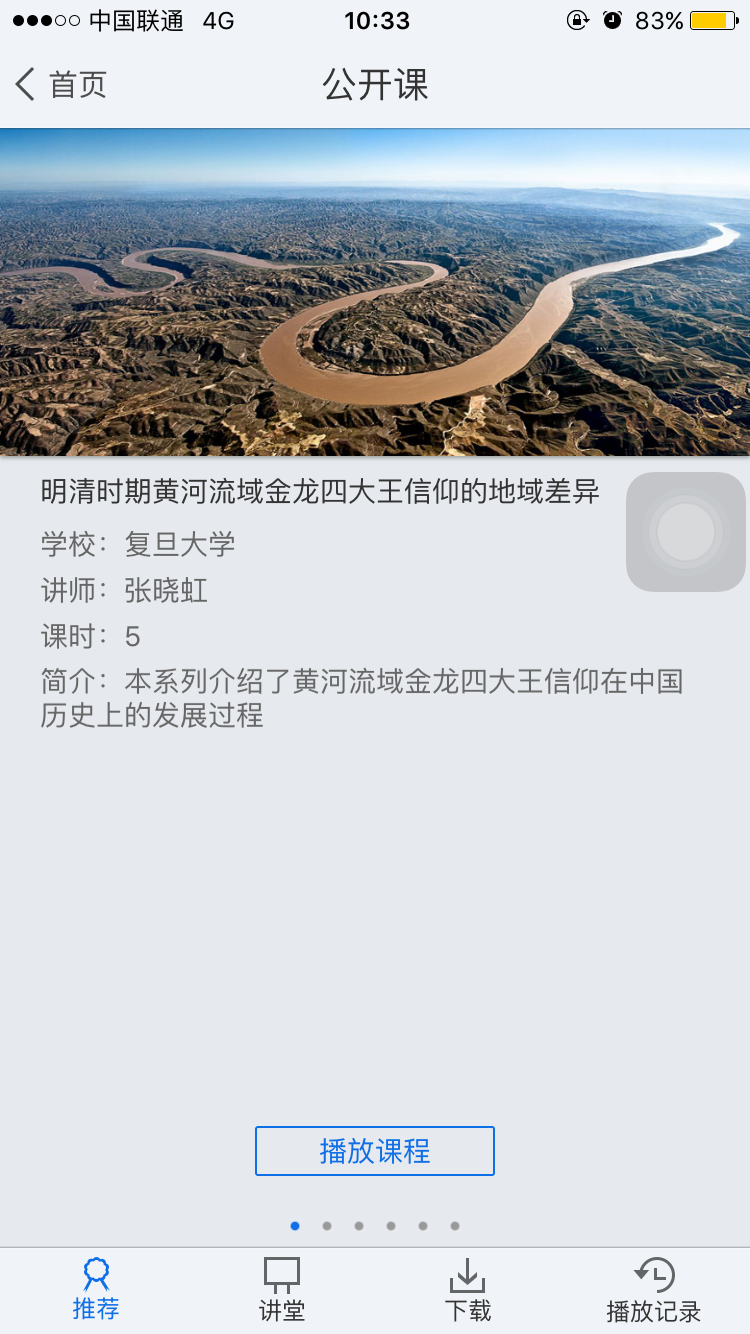 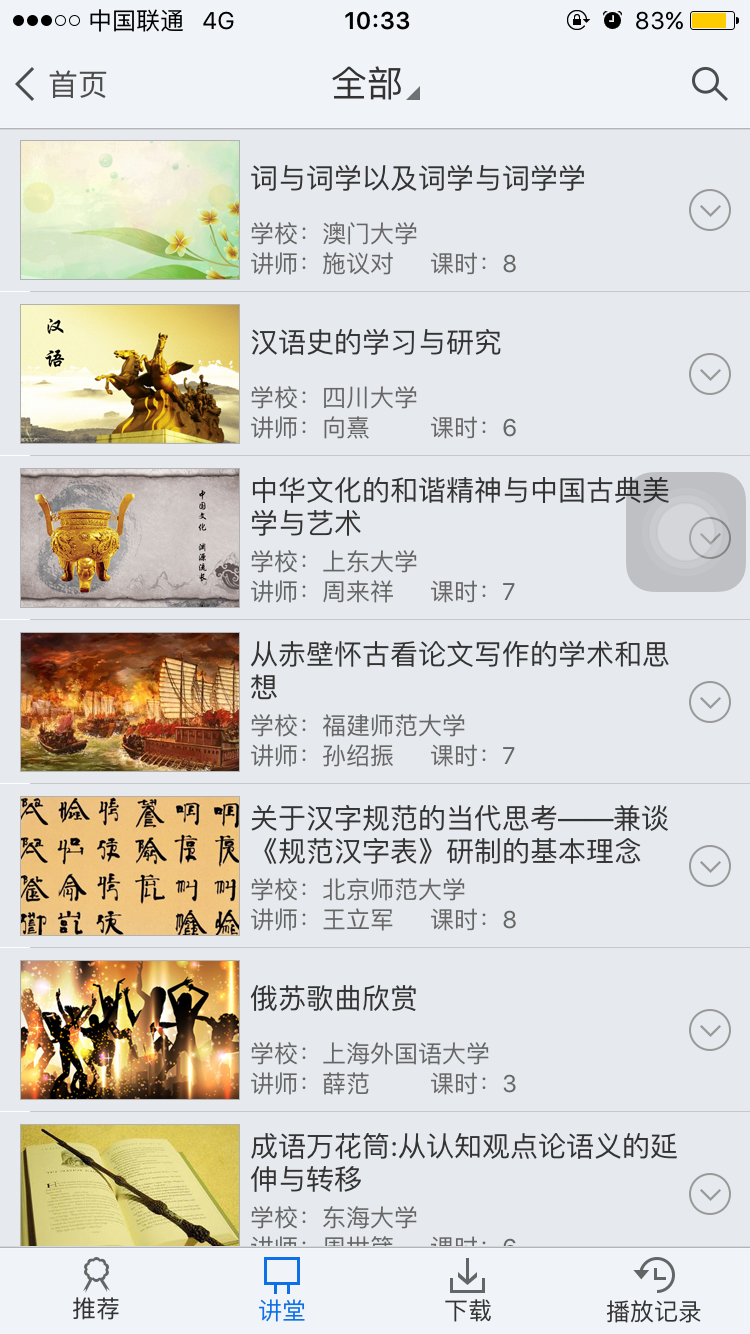 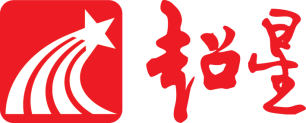 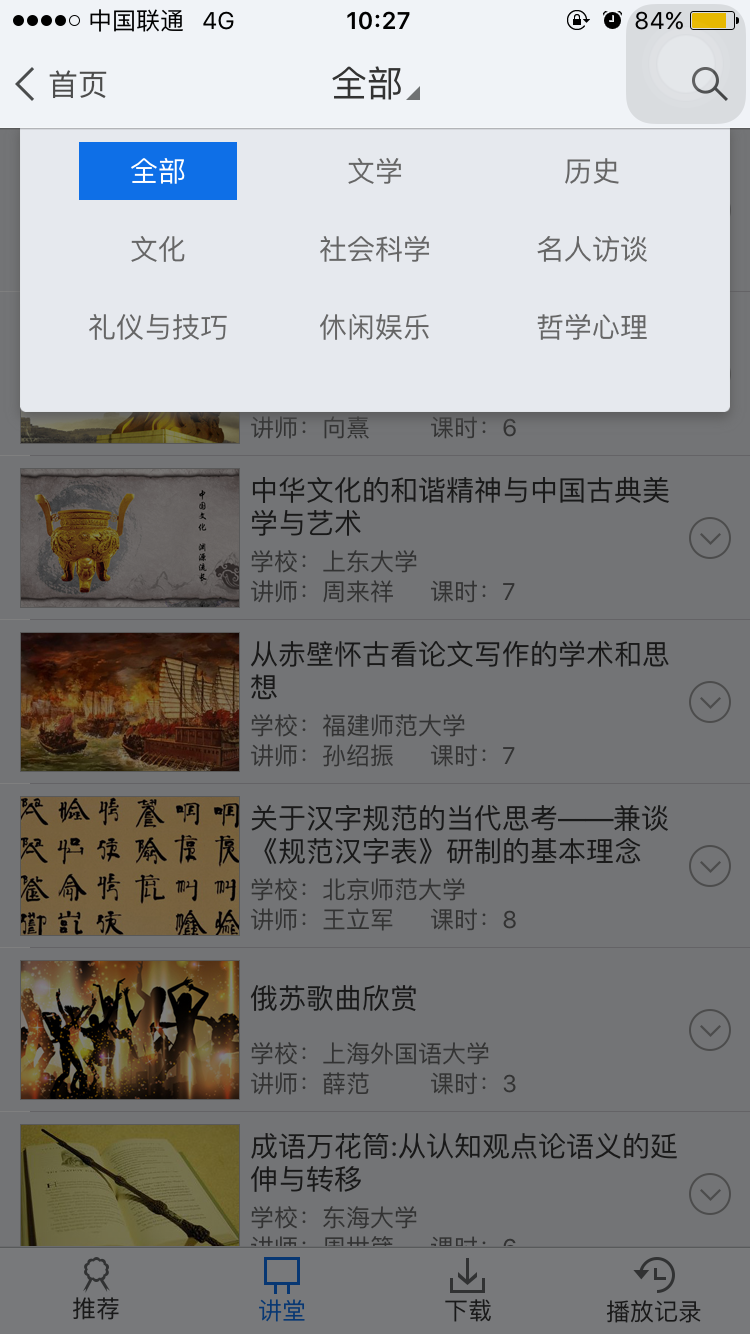 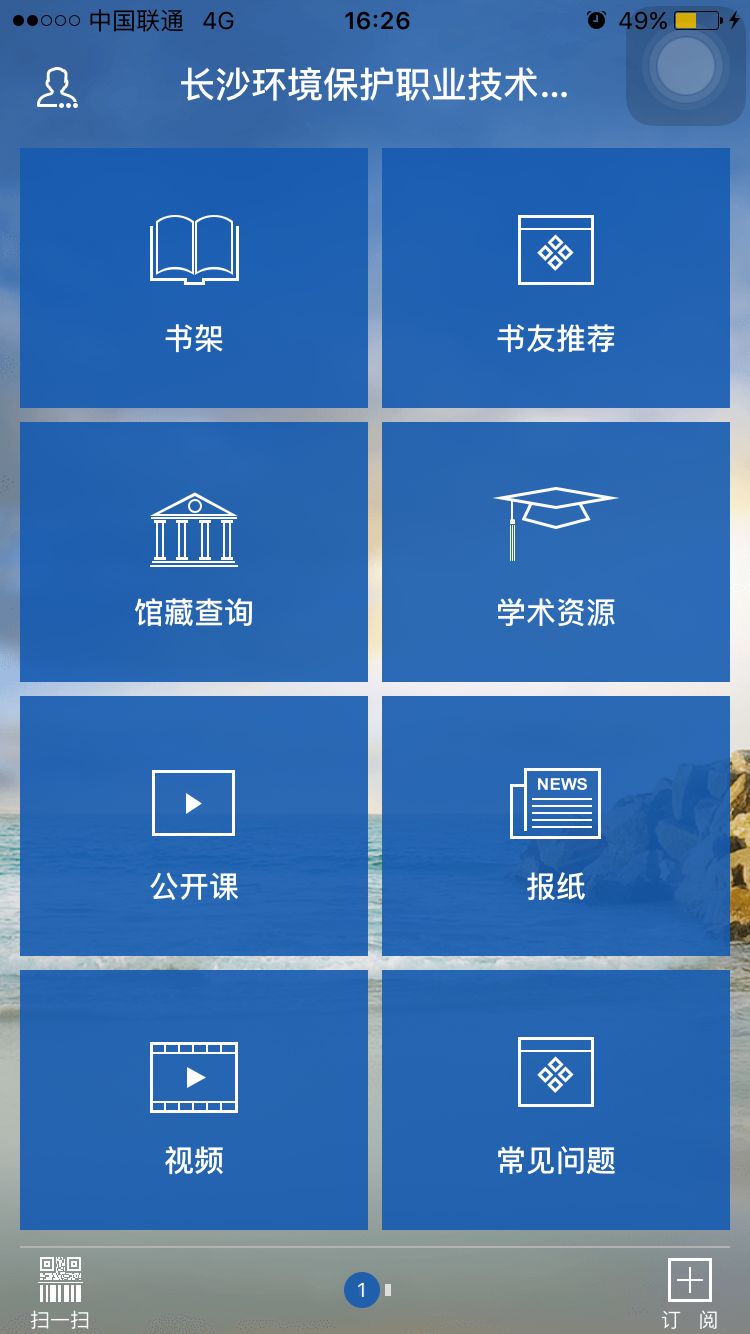 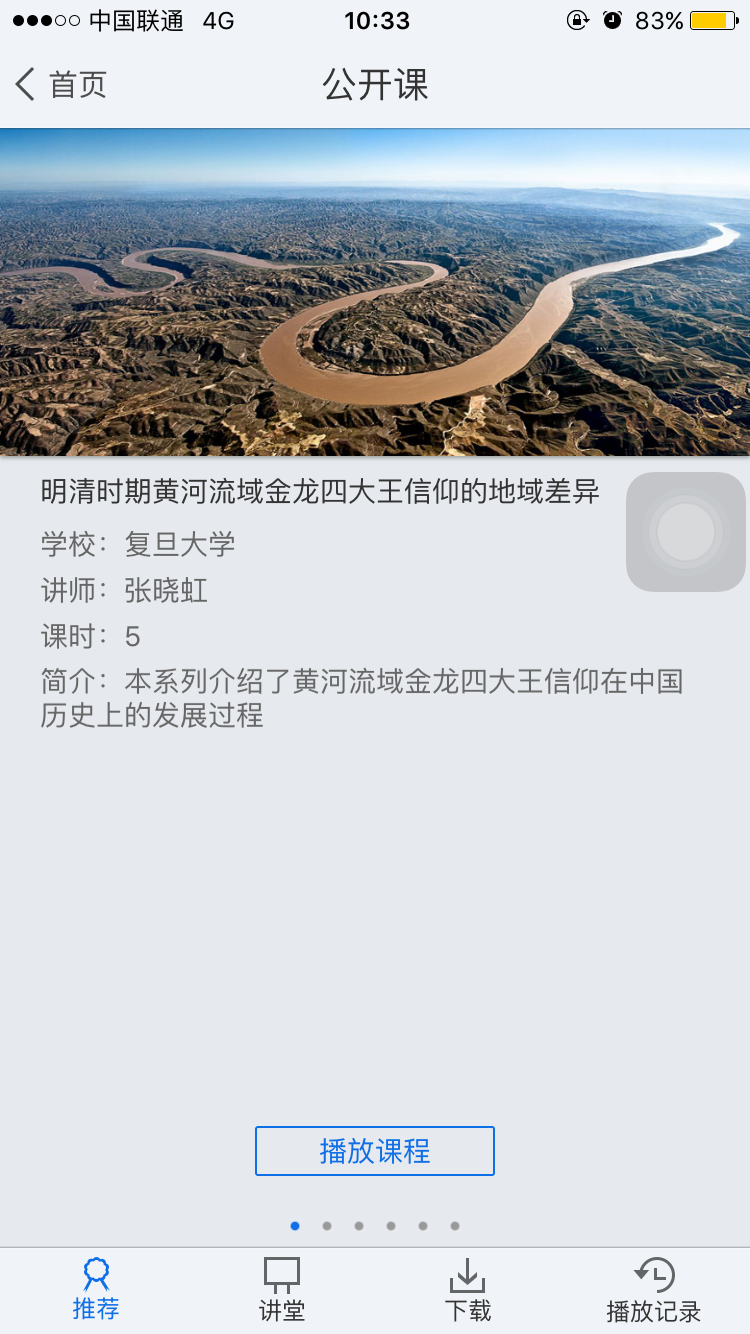 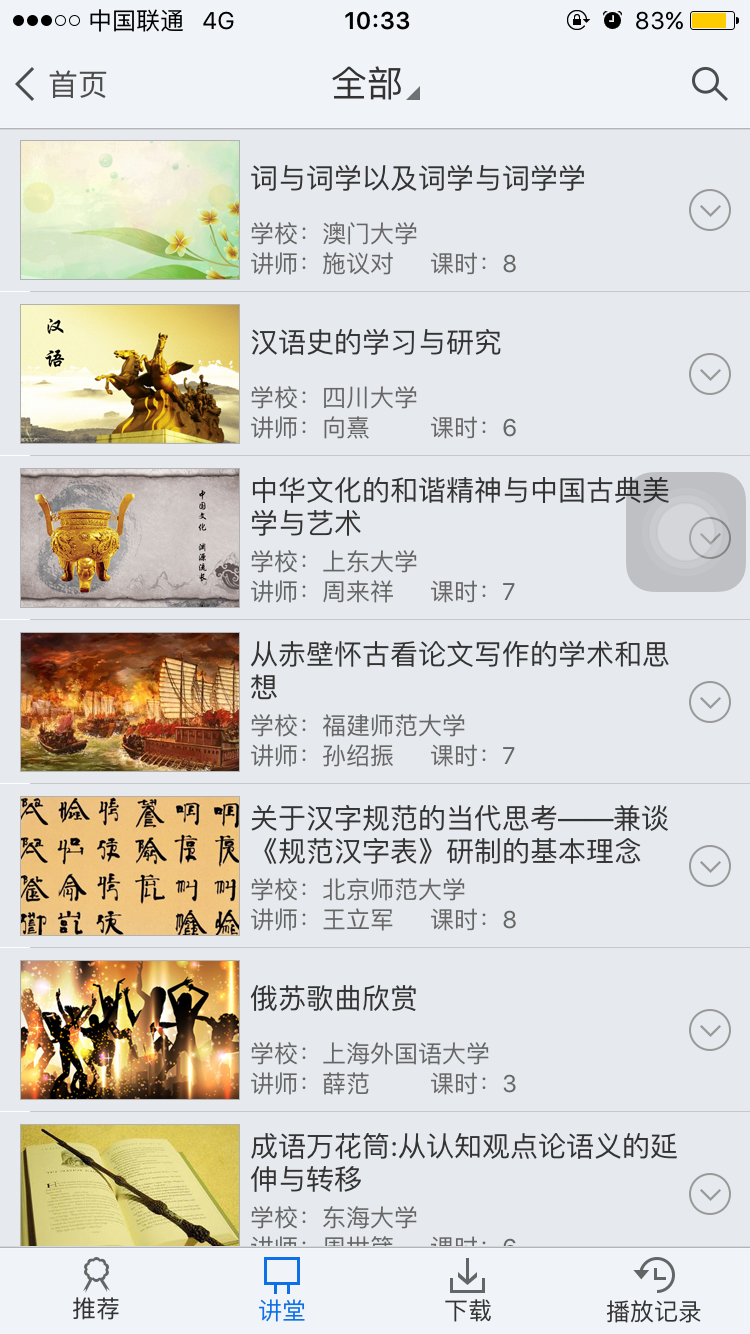 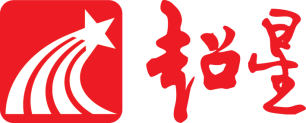 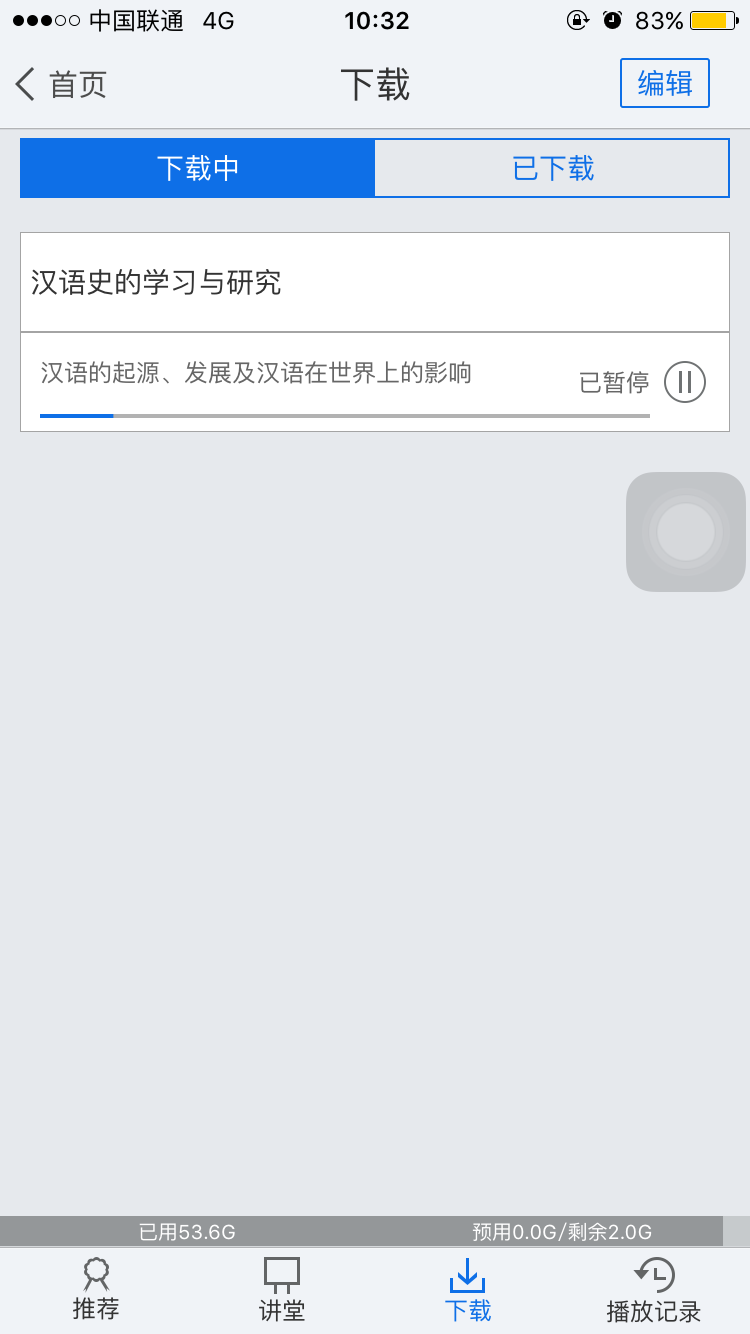 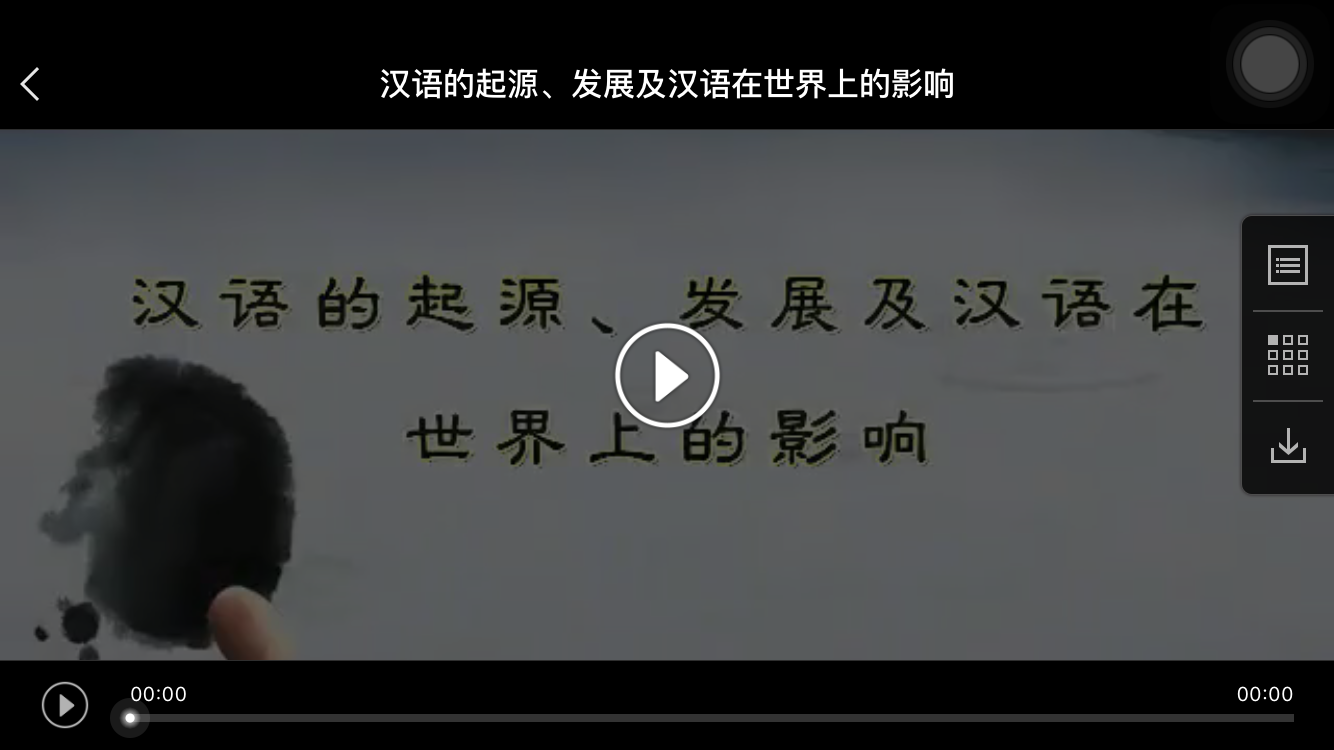 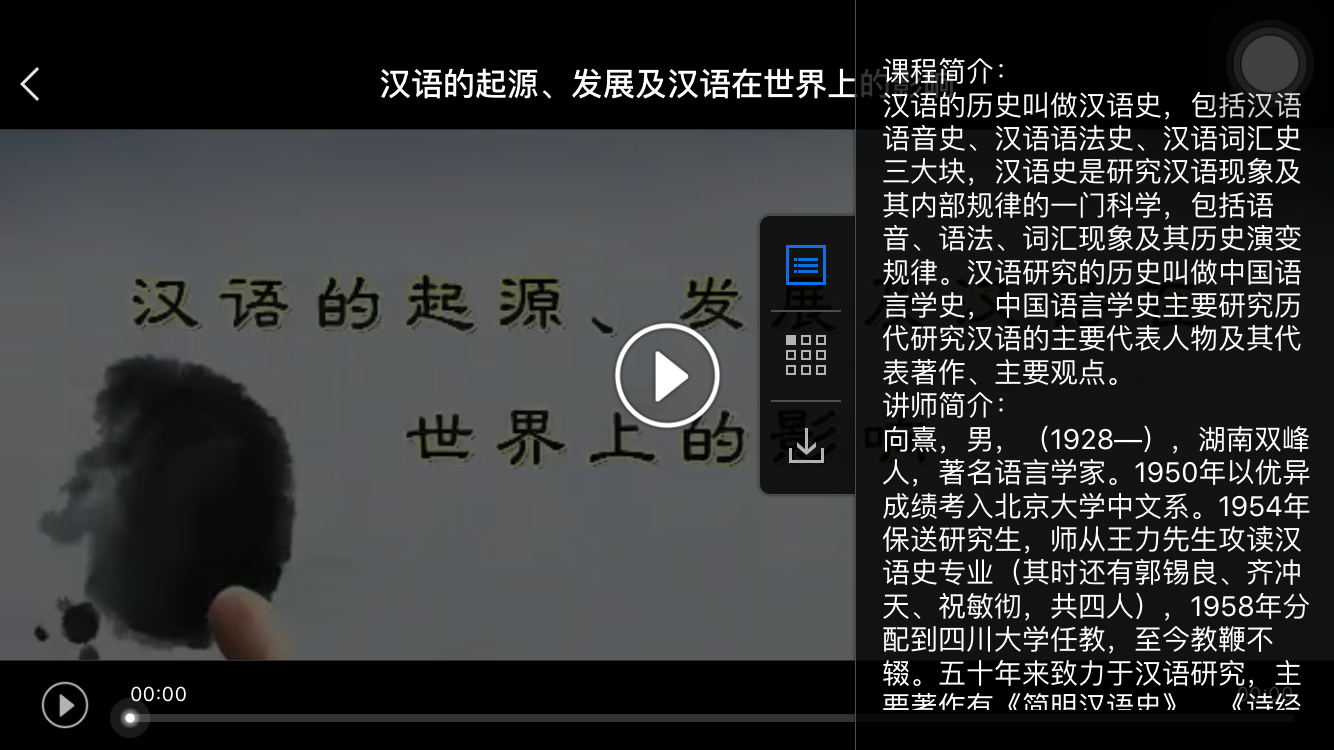 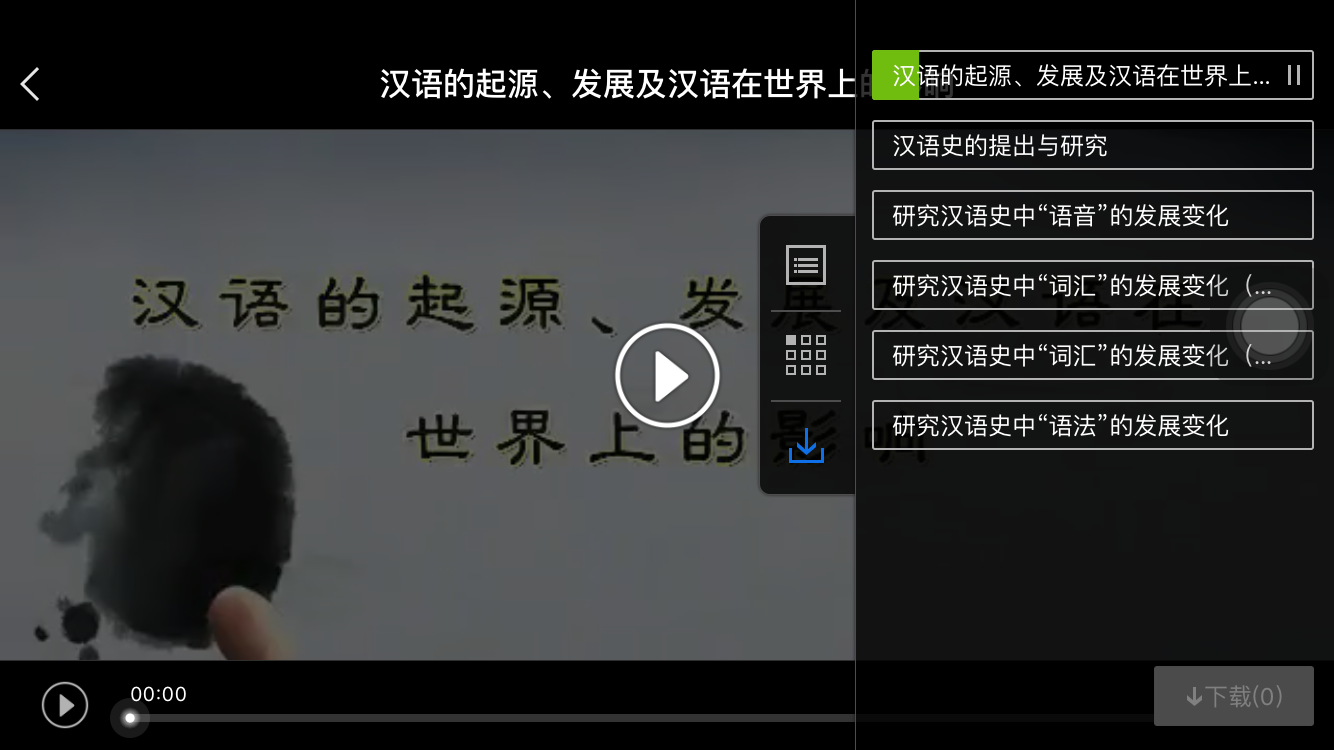 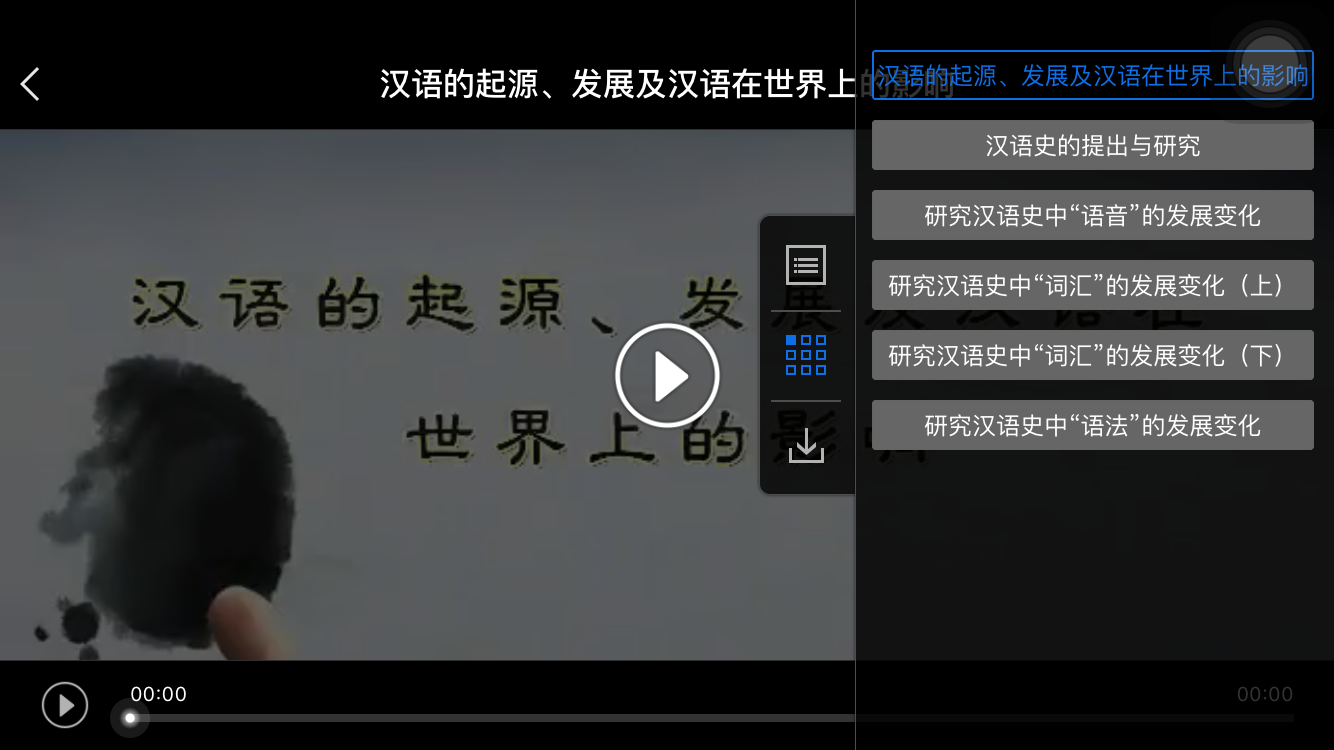 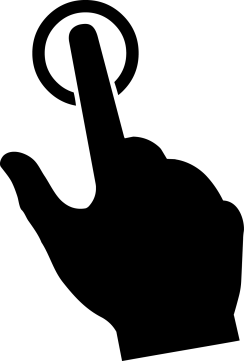 视频主
界面
课程
简介
课程
下载
课程
选集
高效智能条码扫描
对接纸书OPAC系统
时代背景改变
基本功能
基于元数据的统一检索
公开课等多媒体资源
使用方法
歌德电子借阅机
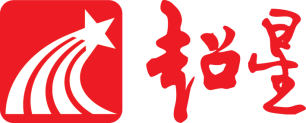 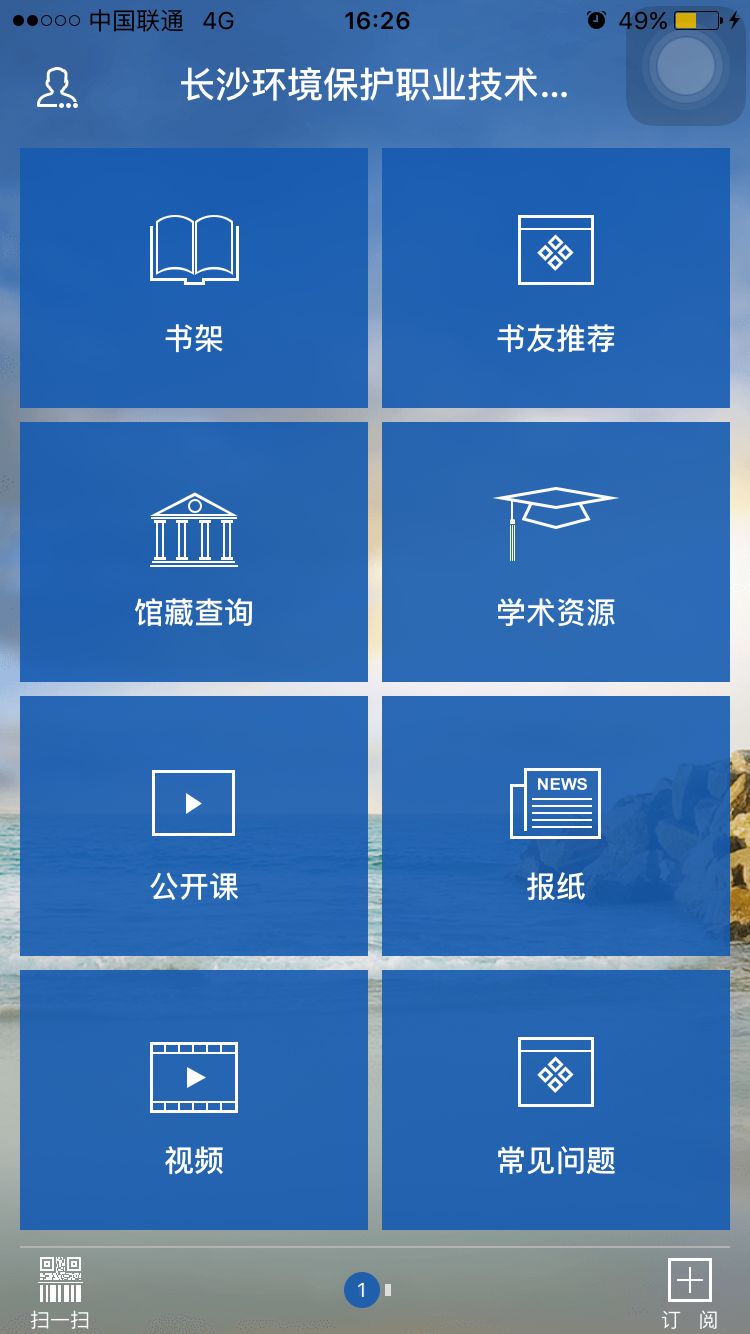 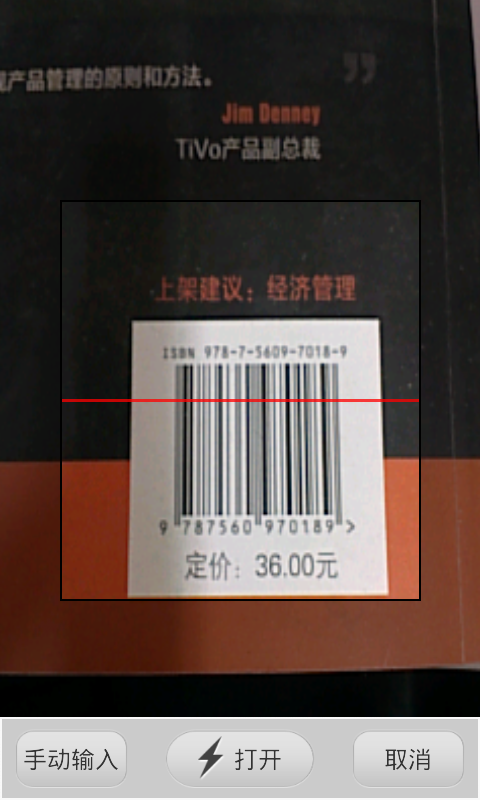 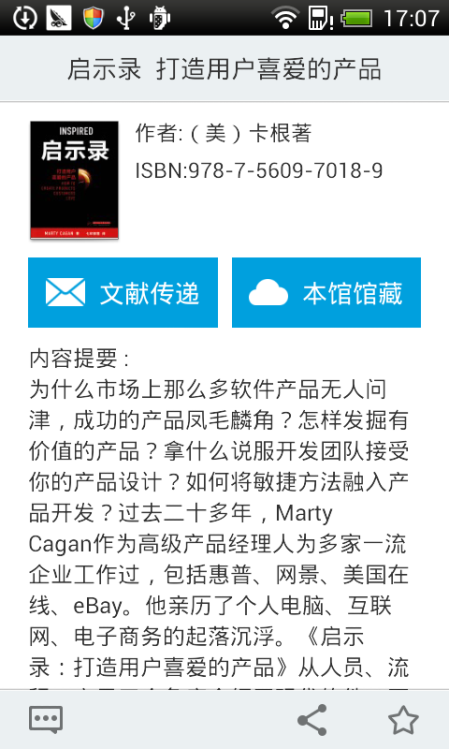 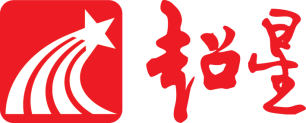 时代背景改变
基本功能
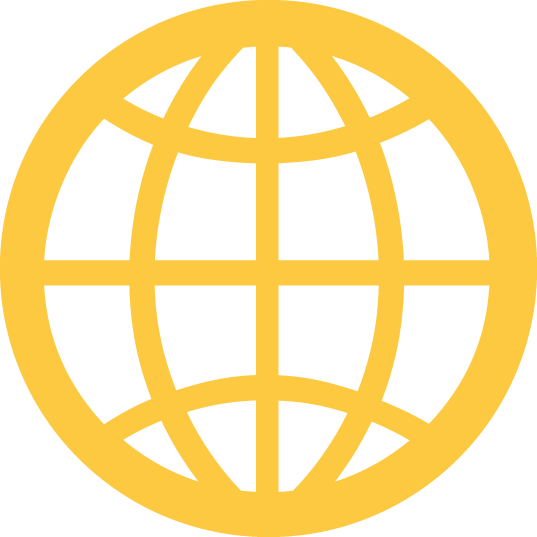 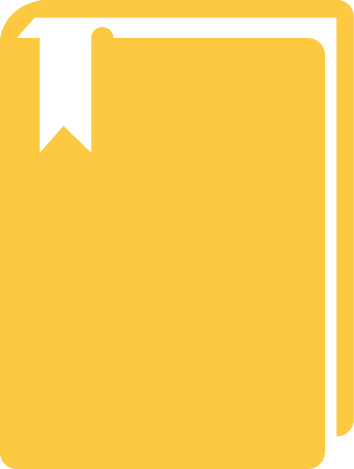 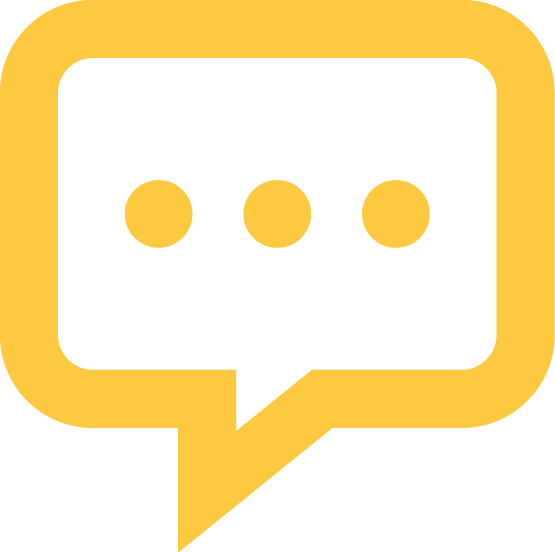 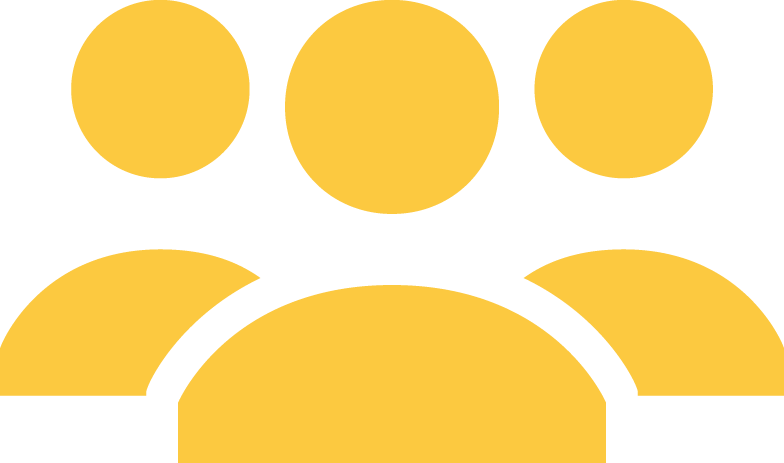 使用方法
歌德电子借阅机
客户端下载
客户端登录
个性化订阅
个性化服务
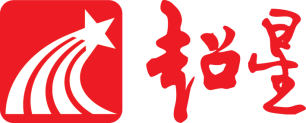 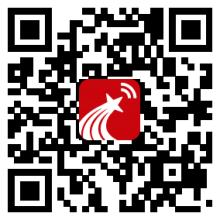 方法1
扫描二维码
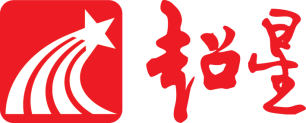 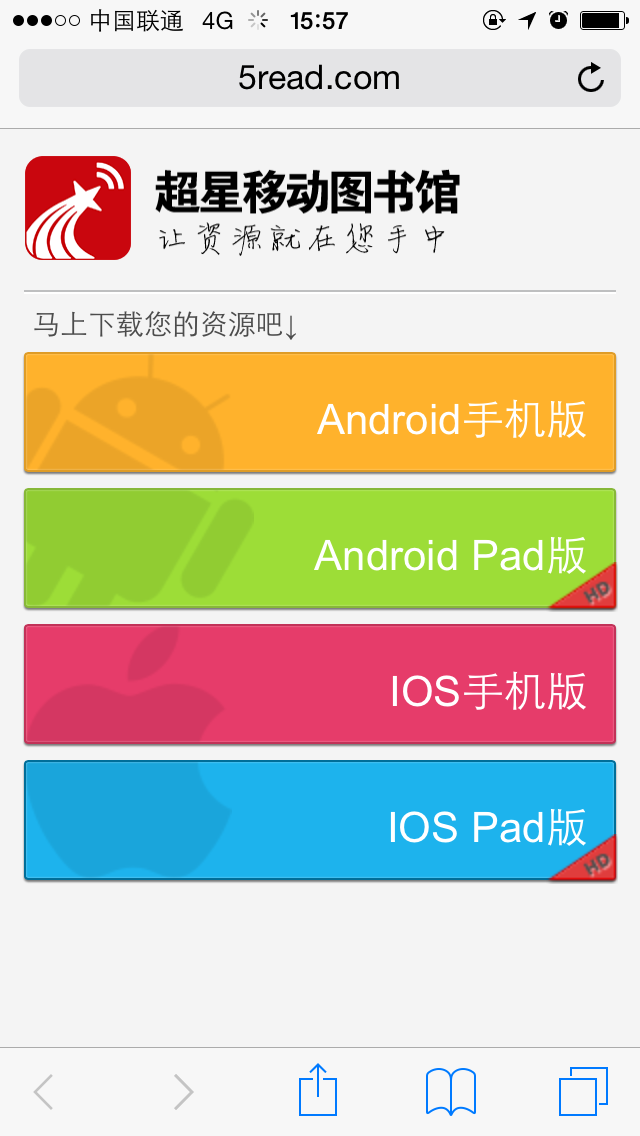 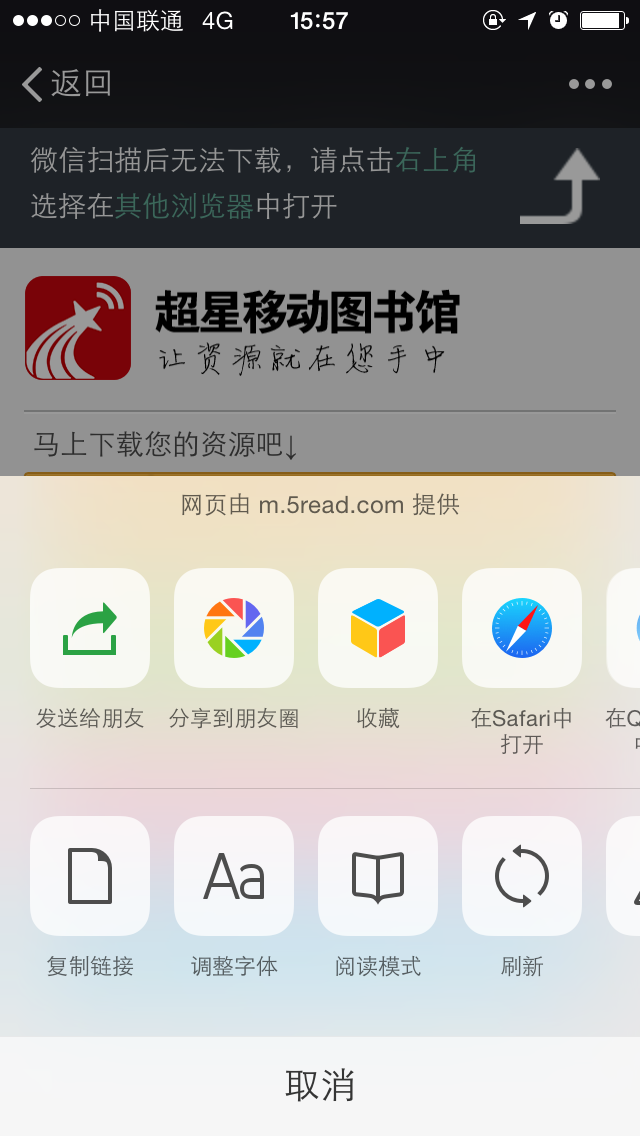 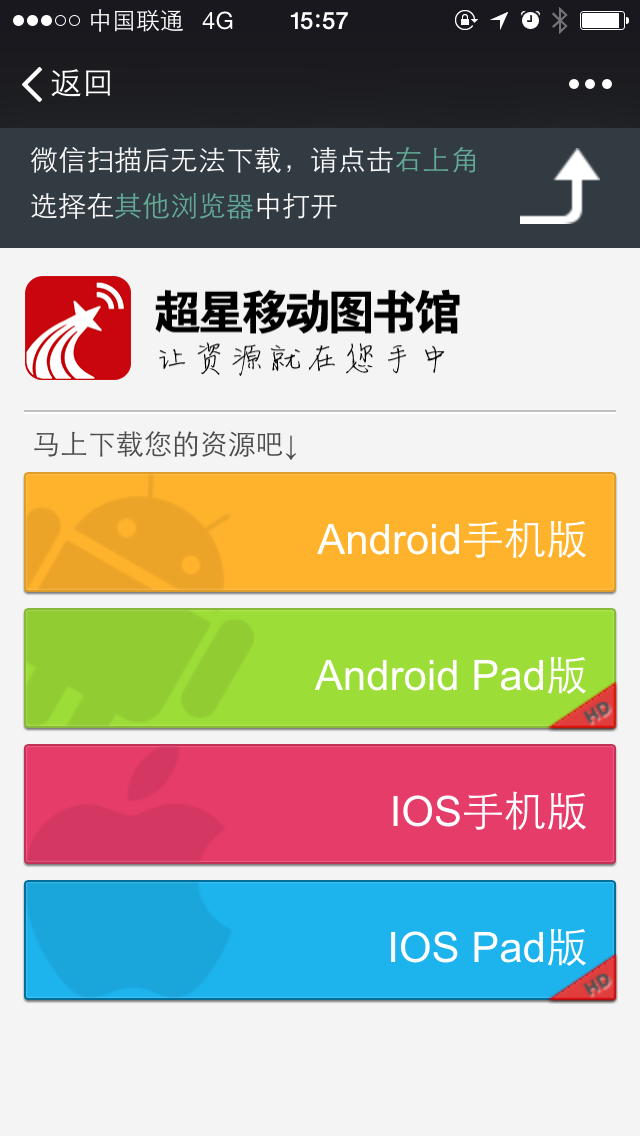 点击右上角，选择“在其他浏览器中打开”
选择相应版本下载客户端
支持多设备阅读，适合更多终端使用
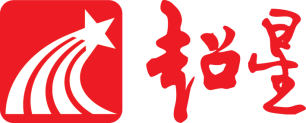 应用宝
  360手机助手
  安卓市场
  百度手机助手
  豌豆夹
  91手机助手
  App  store
  …...
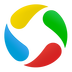 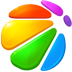 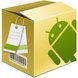 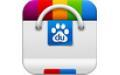 方法2
搜索超星移动图书馆
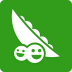 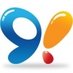 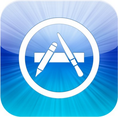 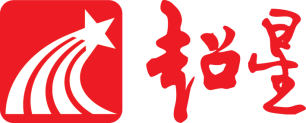 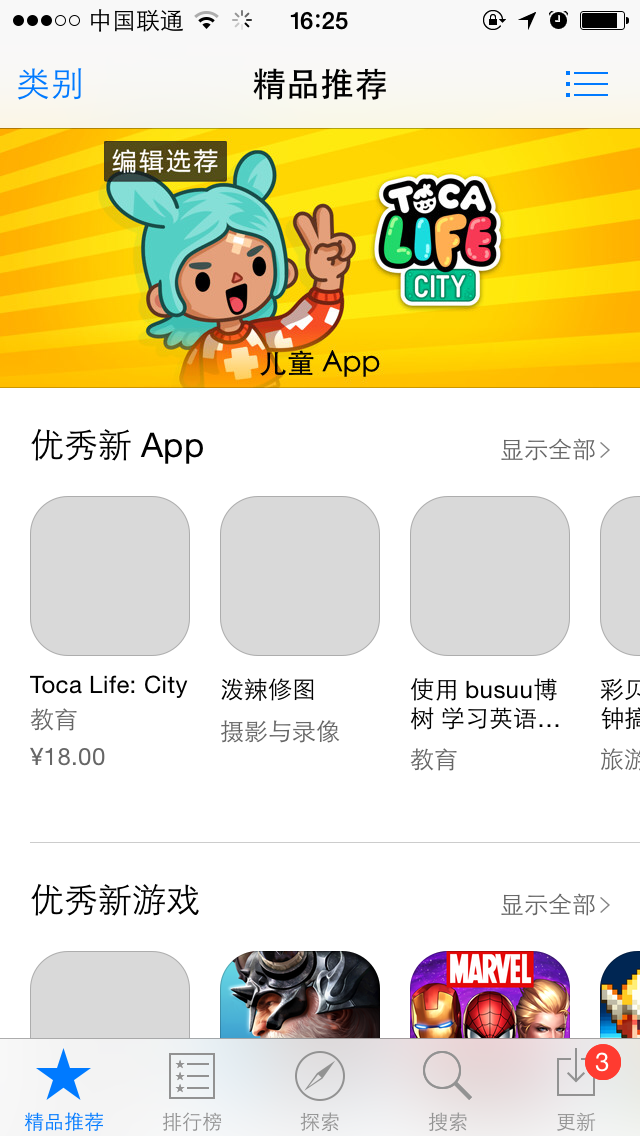 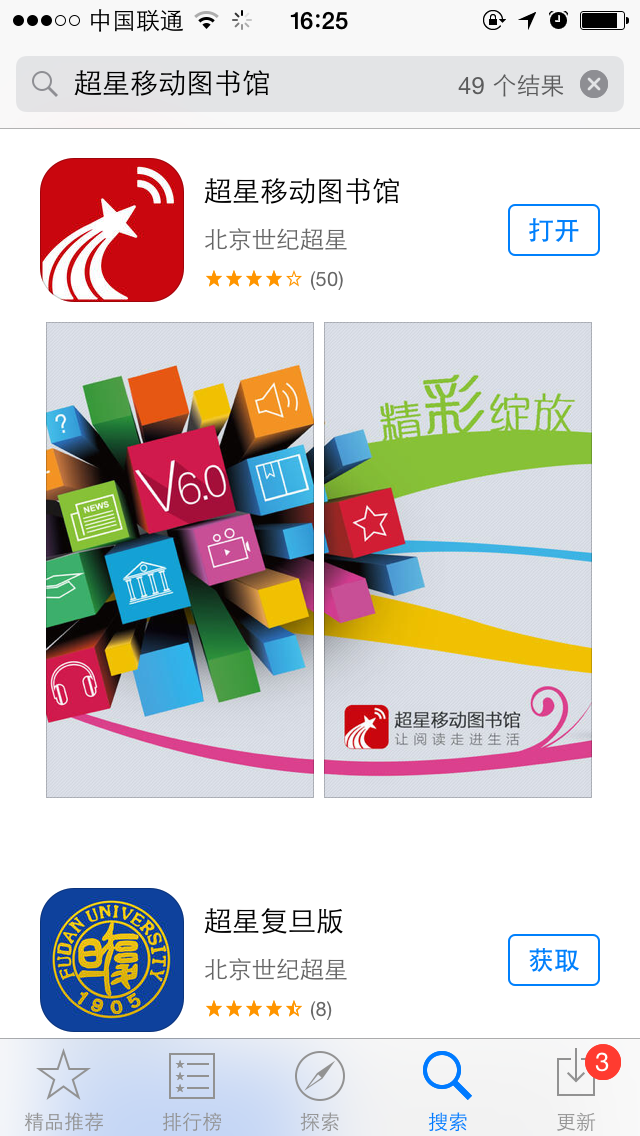 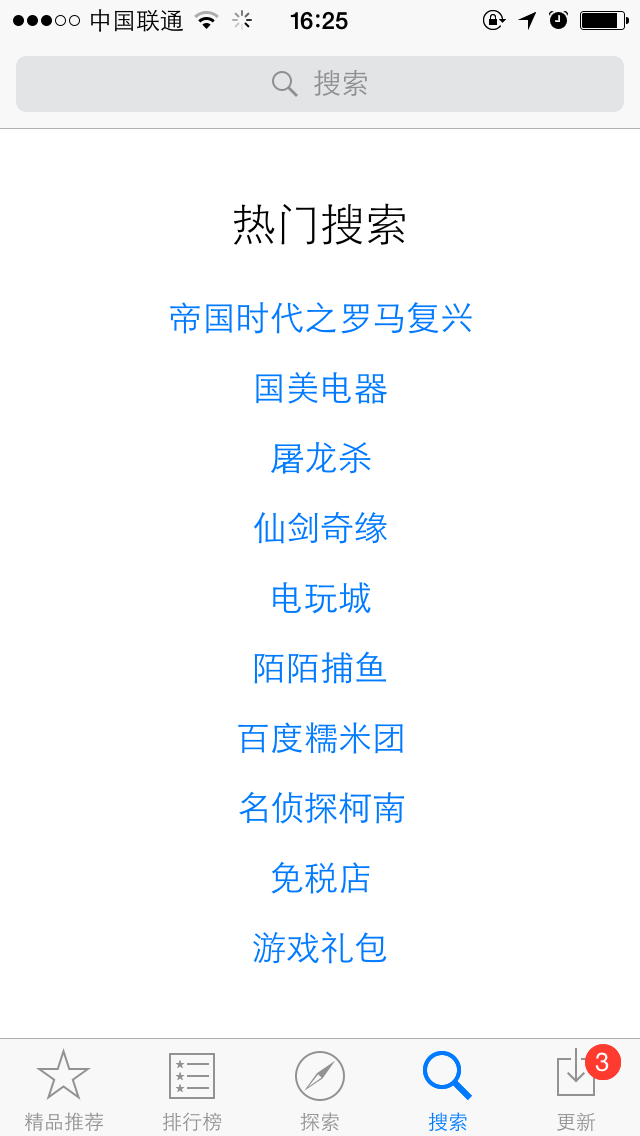 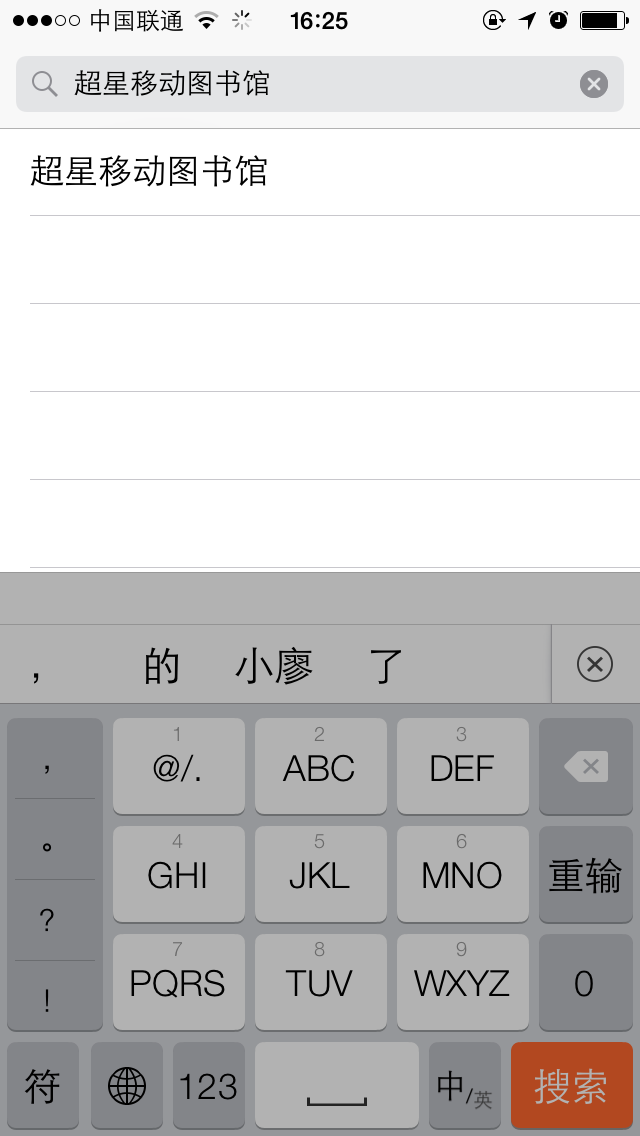 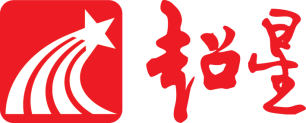 时代背景改变
基本功能
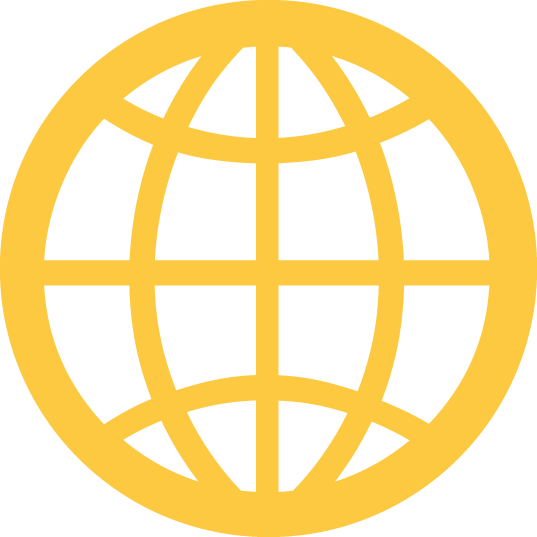 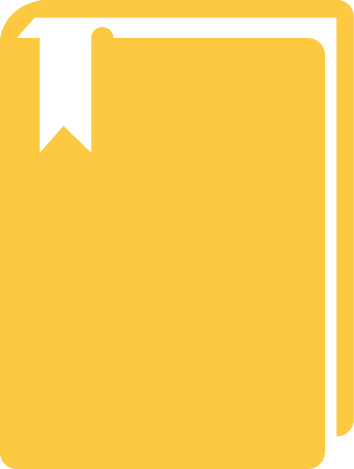 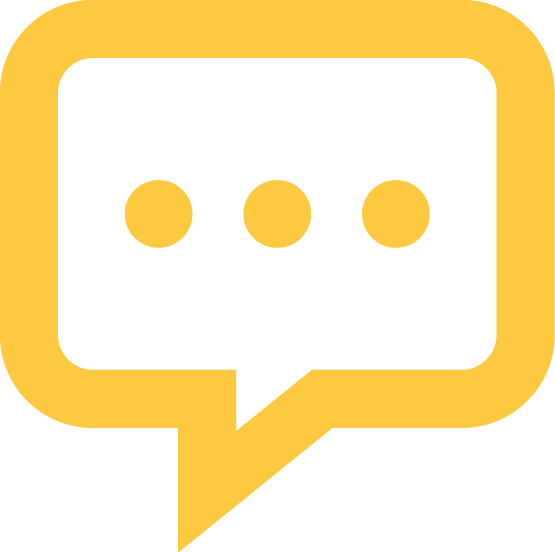 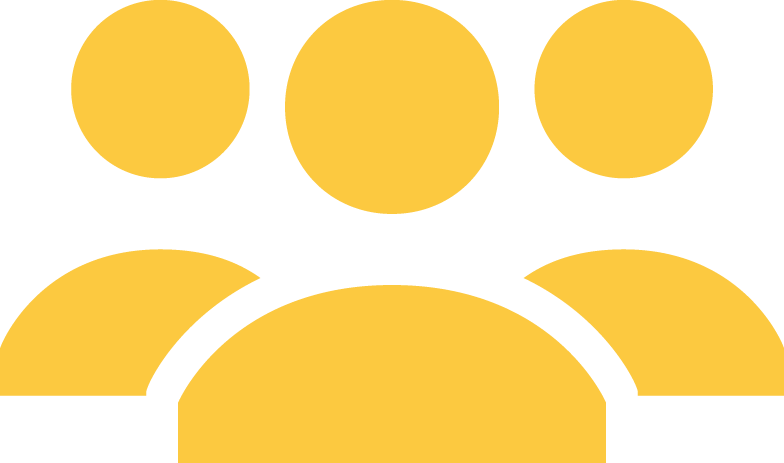 使用方法
歌德电子借阅机
客户端下载
客户端登录
个性化订阅
个性化服务
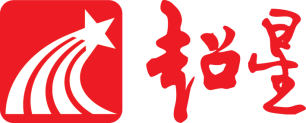 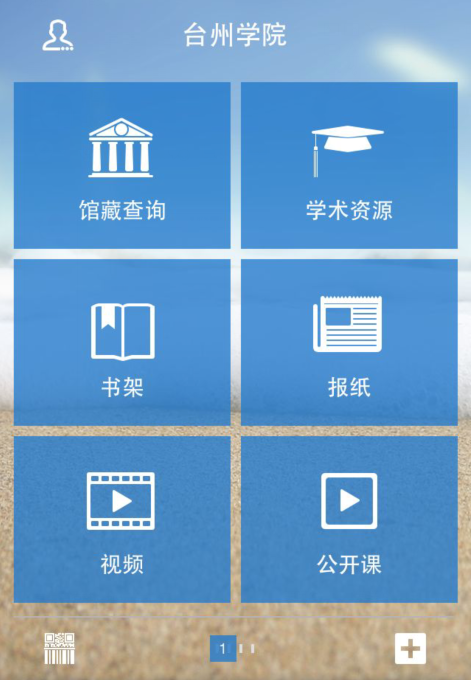 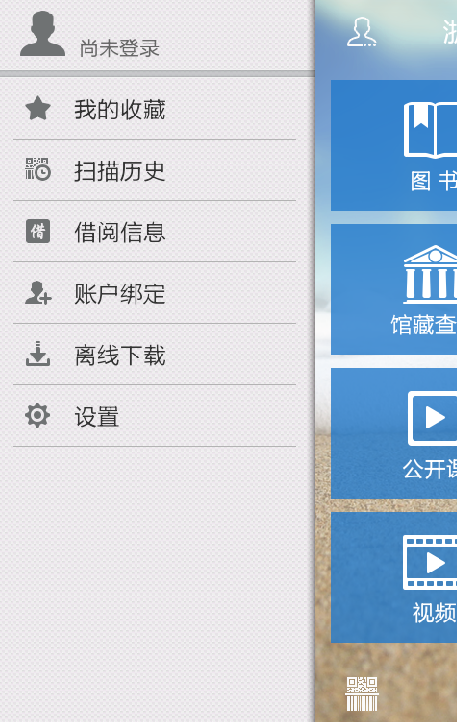 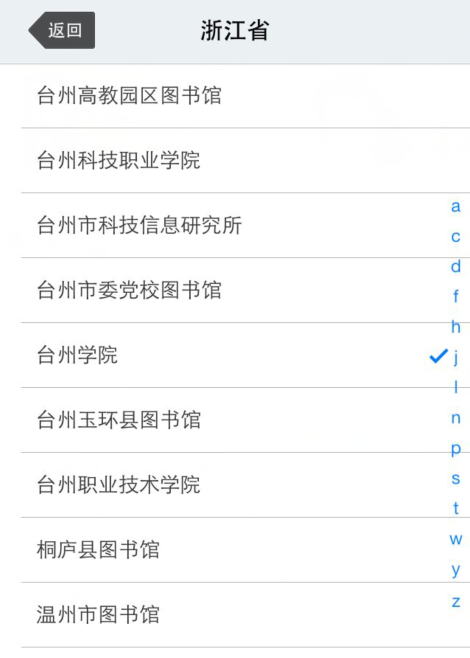 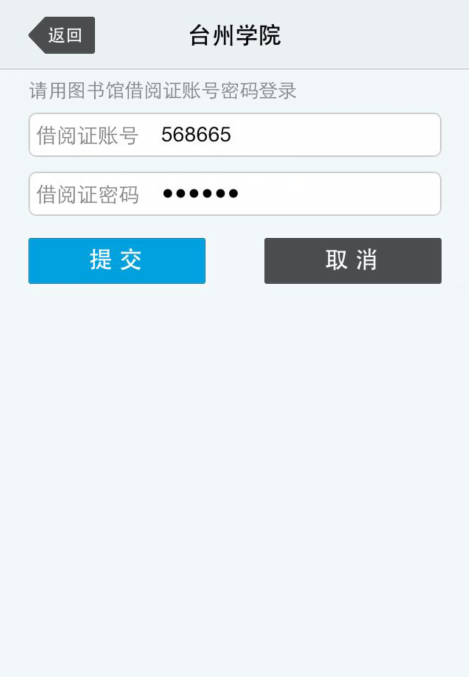 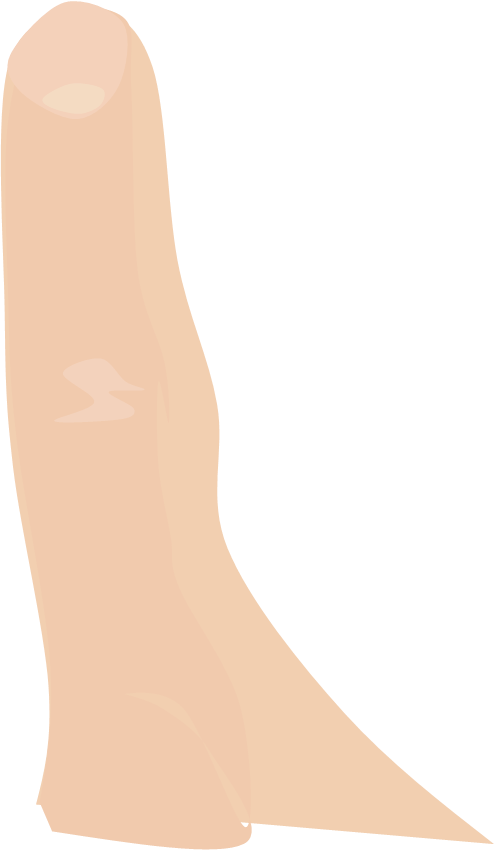 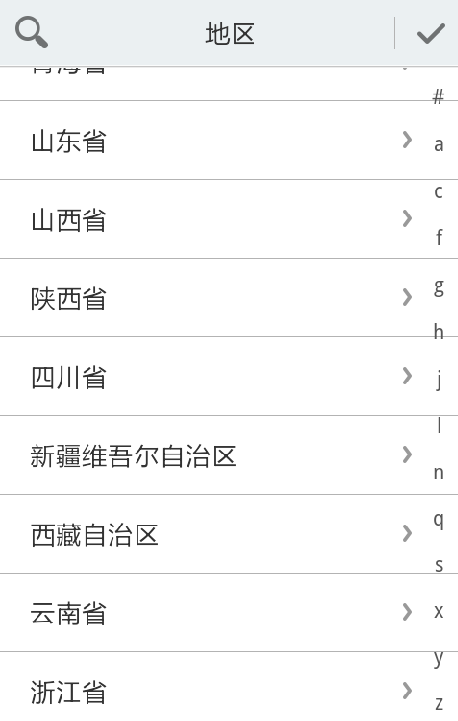 账号：身份证号
密码：111111
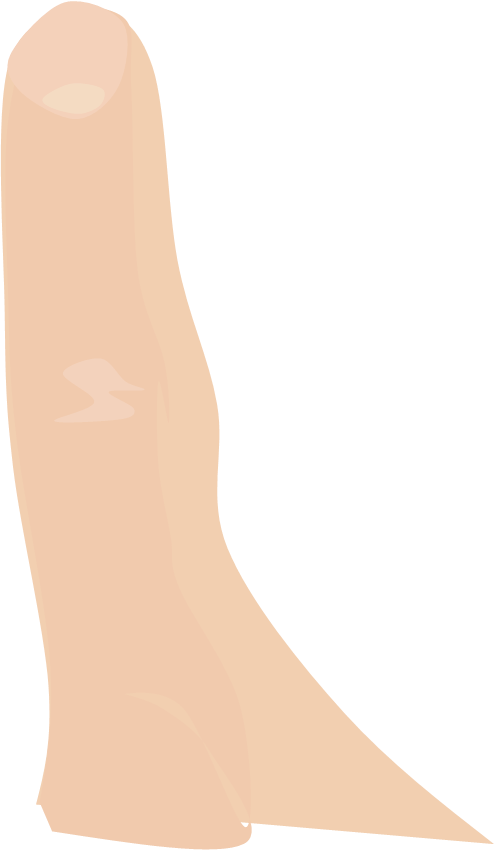 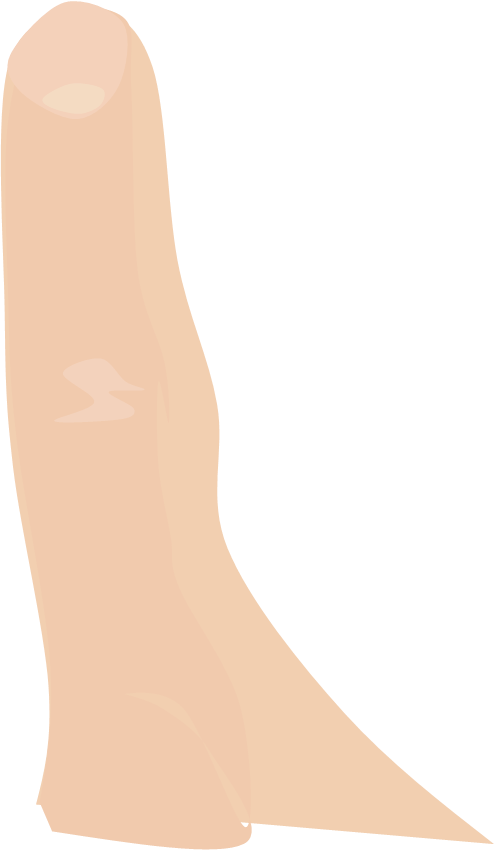 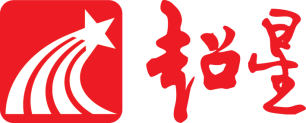 时代背景改变
基本功能
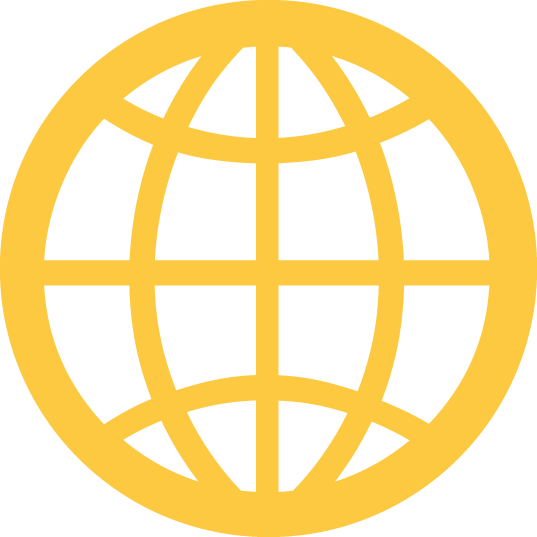 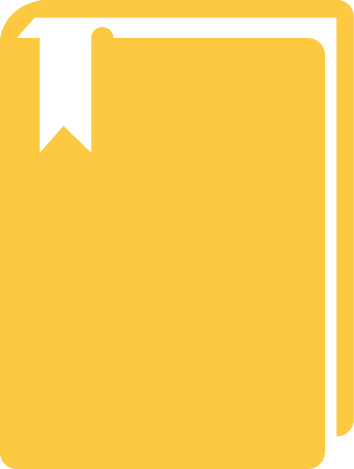 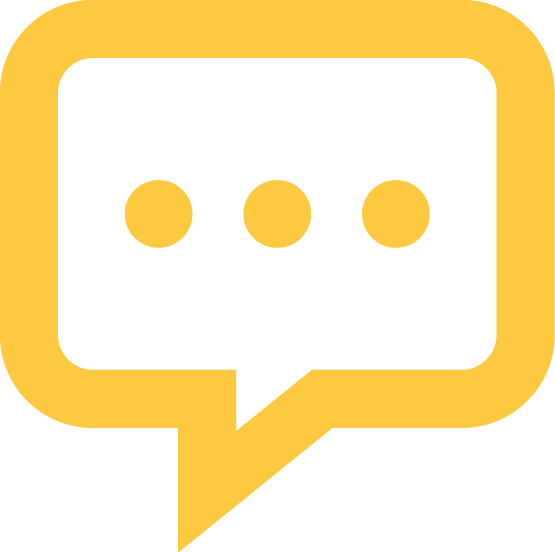 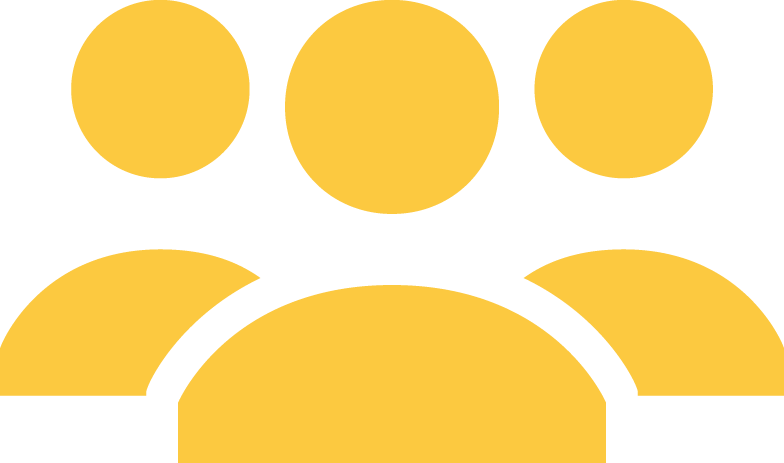 使用方法
歌德电子借阅机
客户端下载
客户端登录
个性化订阅
个性化服务
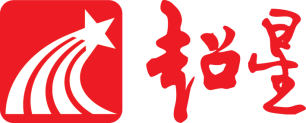 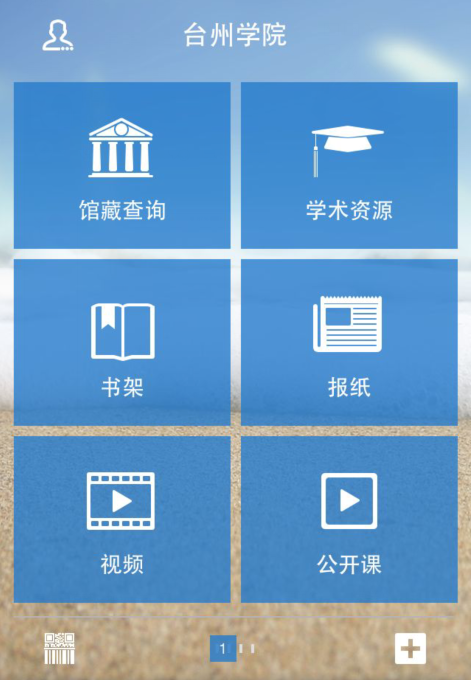 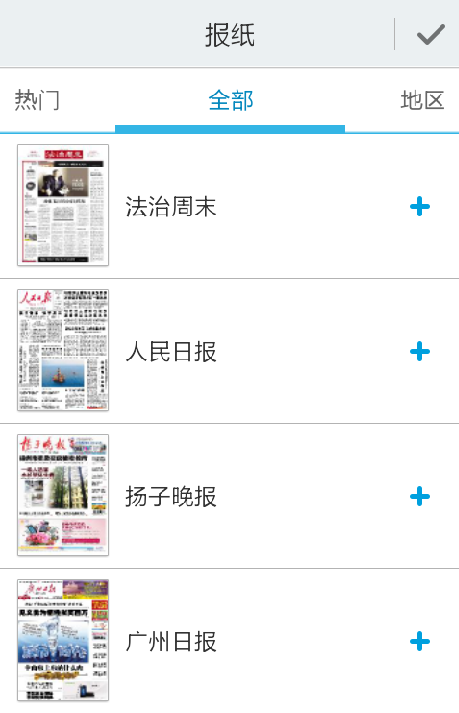 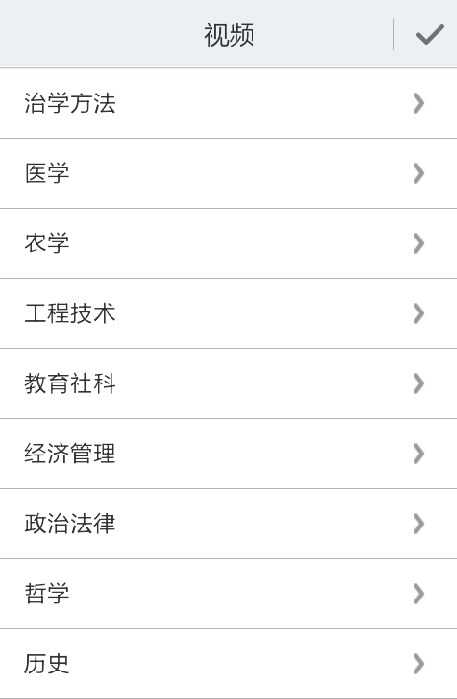 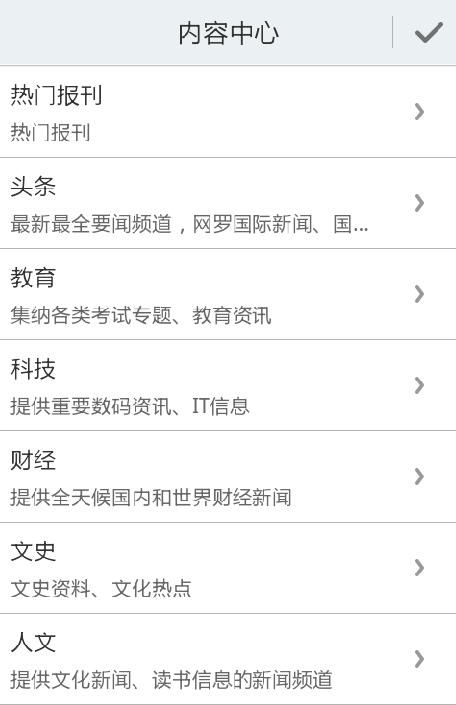 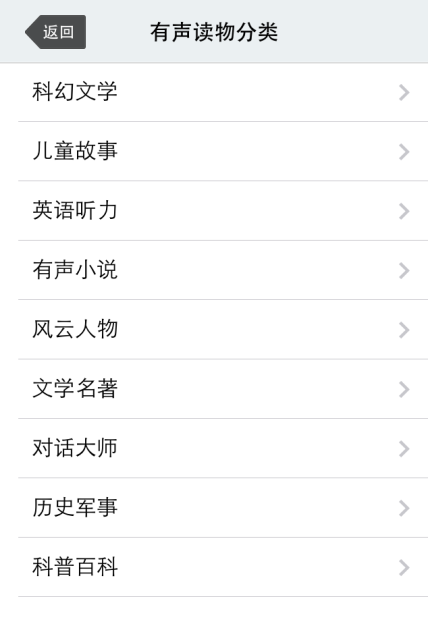 订阅报纸、时事新闻、有声读物、视频
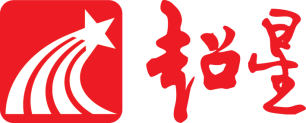 个性化定制自己的频道
                   无限的资讯获取渠道来源
与各大网站同步进行更新
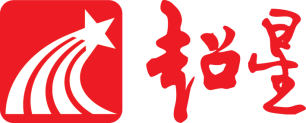 时代背景改变
基本功能
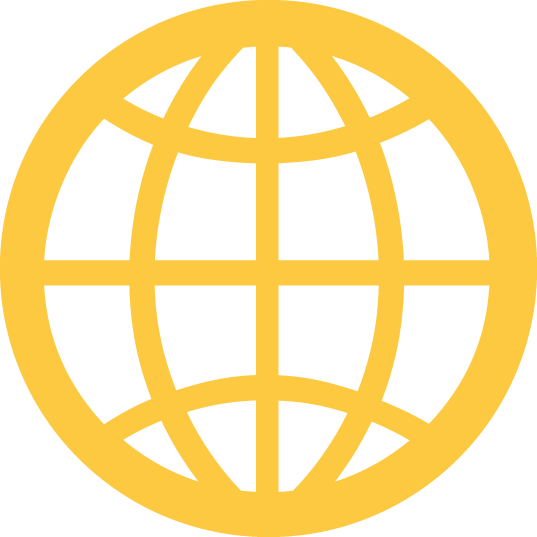 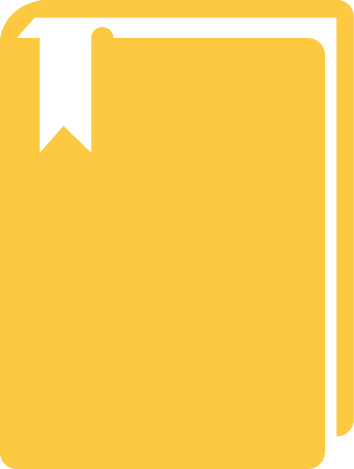 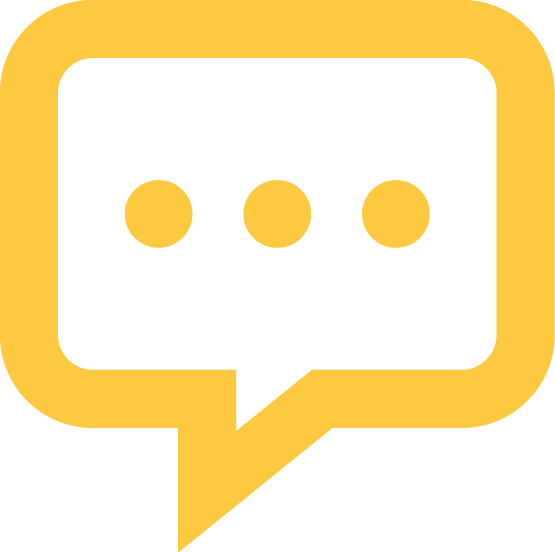 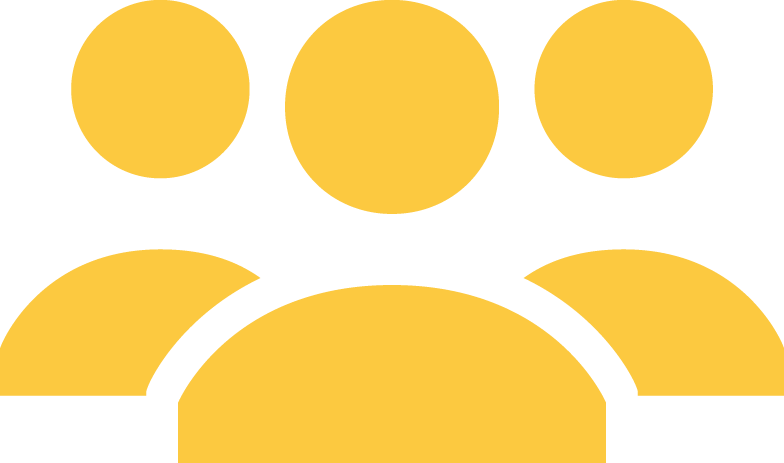 使用方法
歌德电子借阅机
客户端下载
客户端登录
个性化订阅
个性化服务
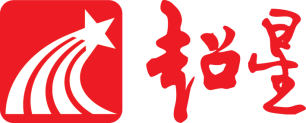 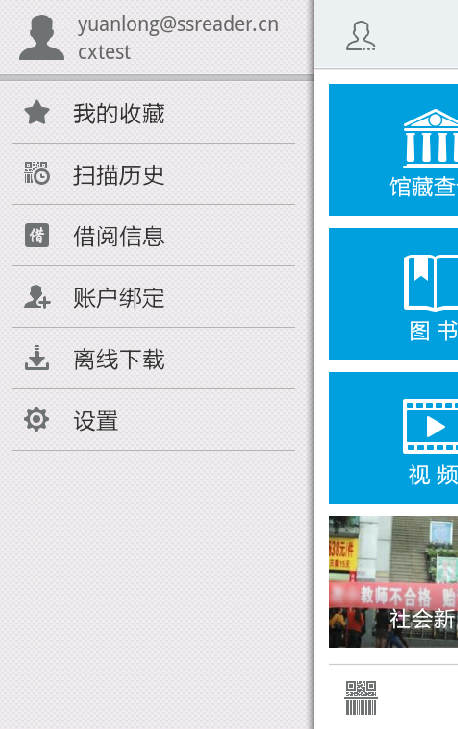 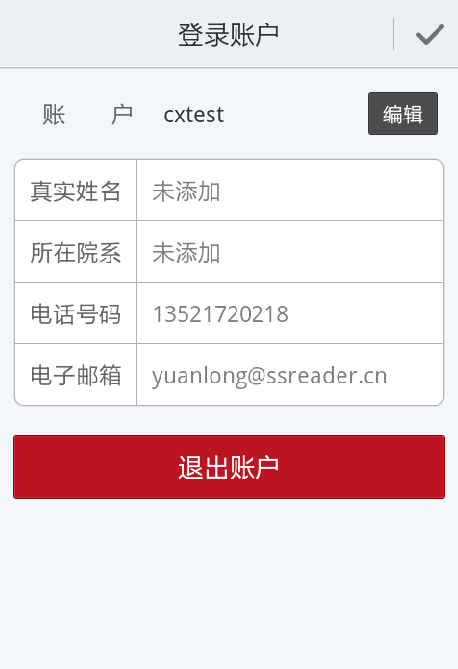 进入个人中心
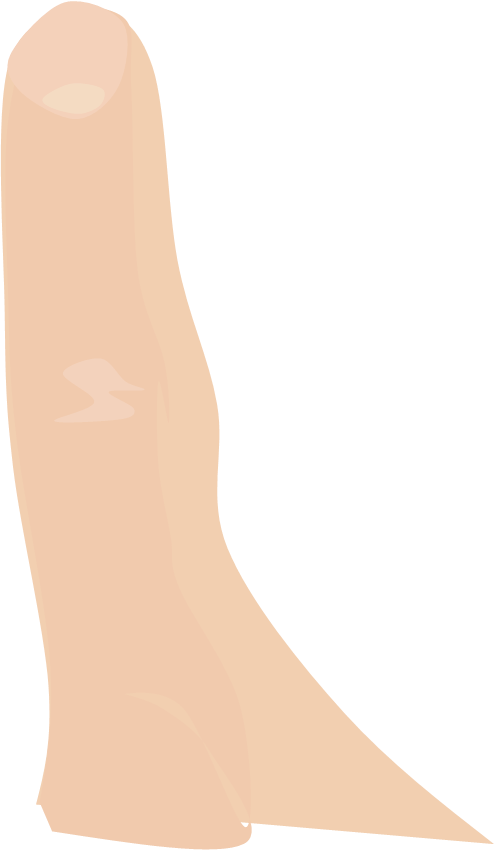 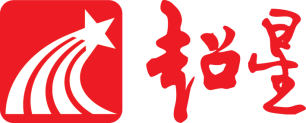 随时随地
移动图书馆的优势
任何时间、
任何地点、
没有IP限制
有手机/平板电脑完成馆藏纸书预约、续借
免费
所有都免费（电子资源下载、浏览、频道订阅）
所有都免费（电子资源下载、浏览、频道订阅）
预约
续借
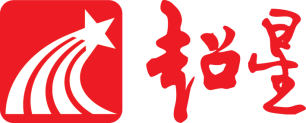 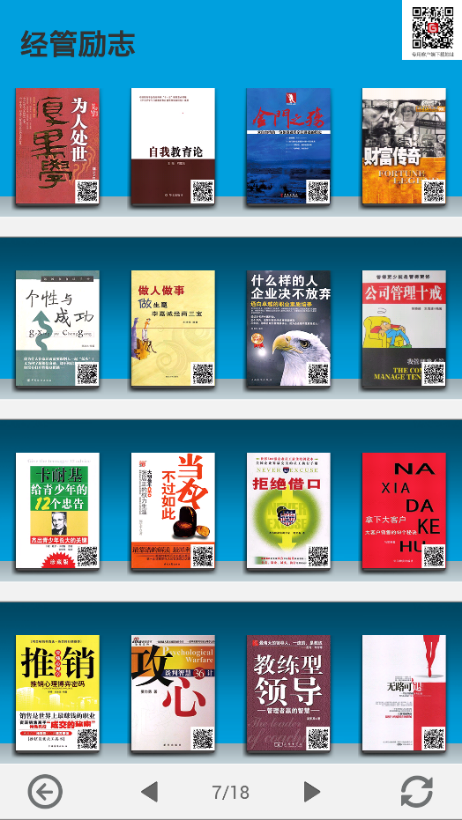 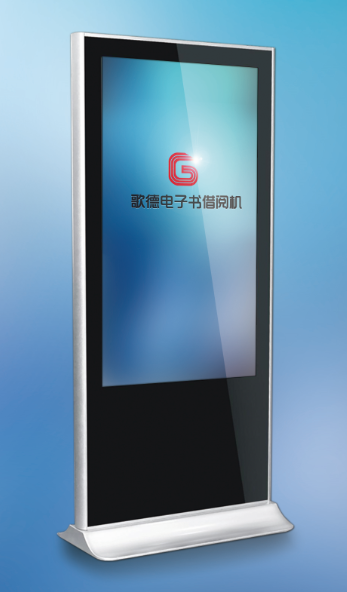 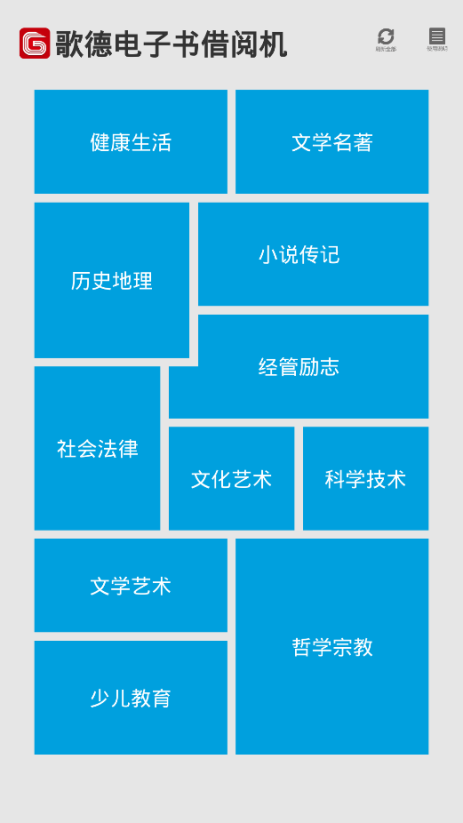 时代背景改变
歌德电子借阅机
使用方法
基本功能
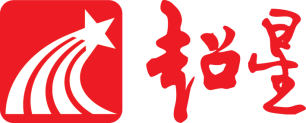 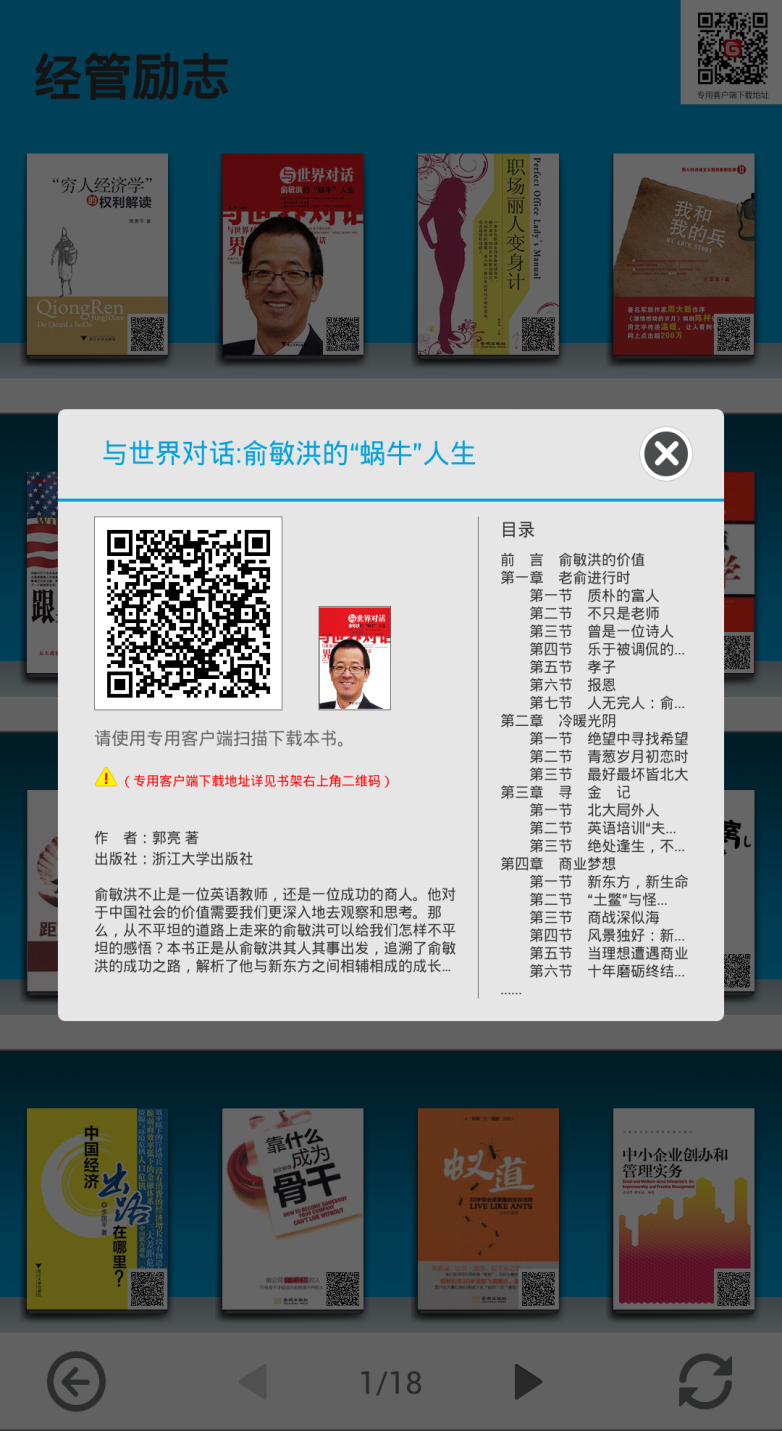 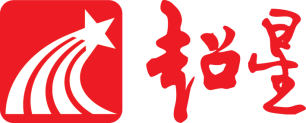 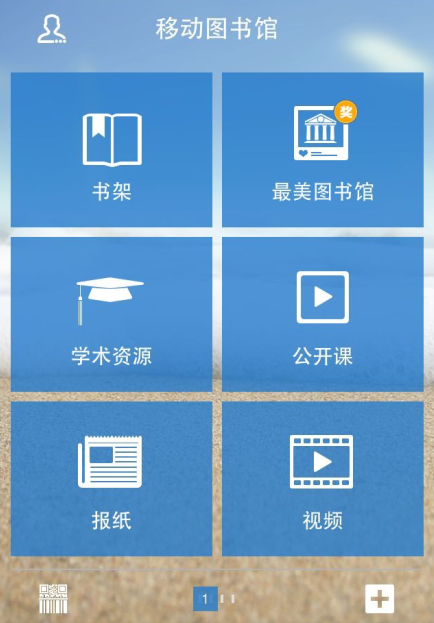 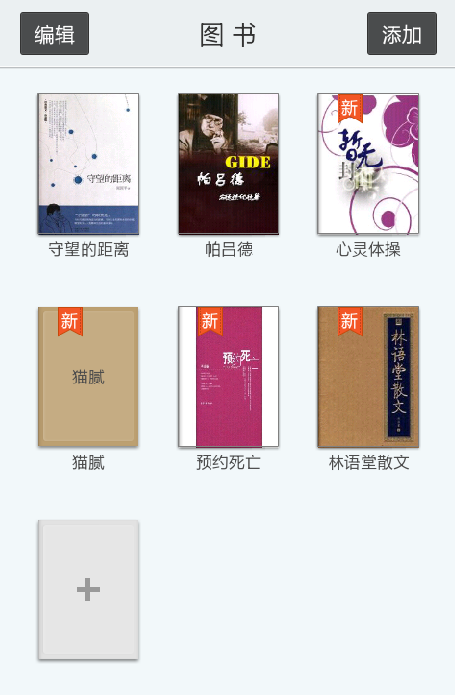 最新、最畅销、最好质量、最无忧版权，独立于超星图书库
3000册图书
月更新150册，远程自动更新
全部为E-pub格式
THANKS
PLEASE ENJOY
超星移动图书馆
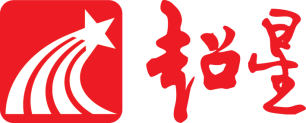